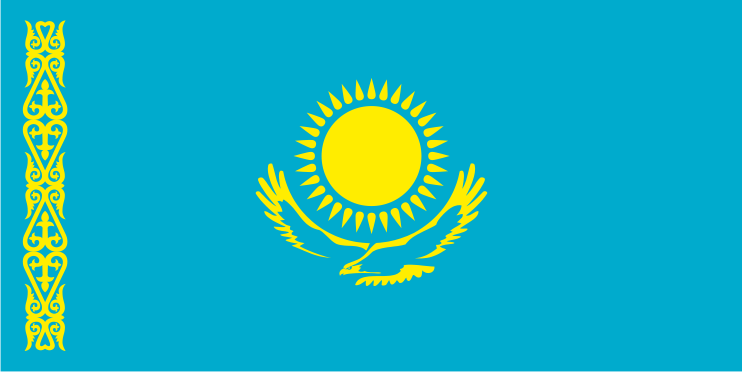 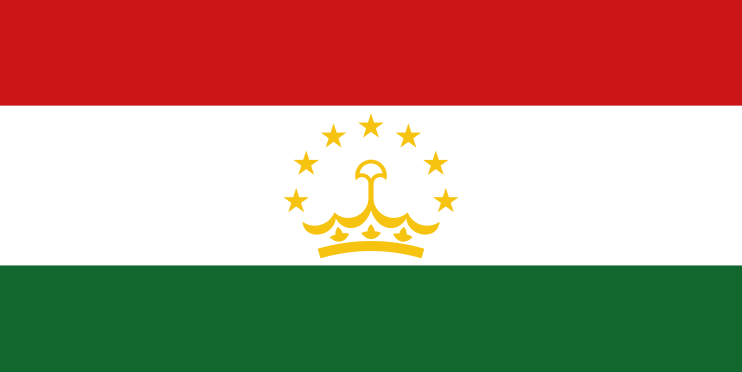 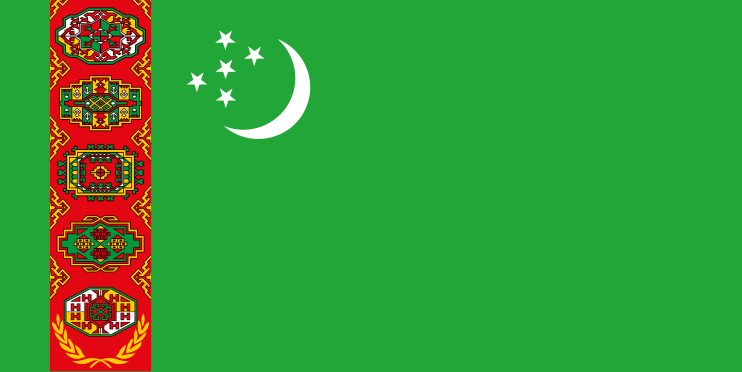 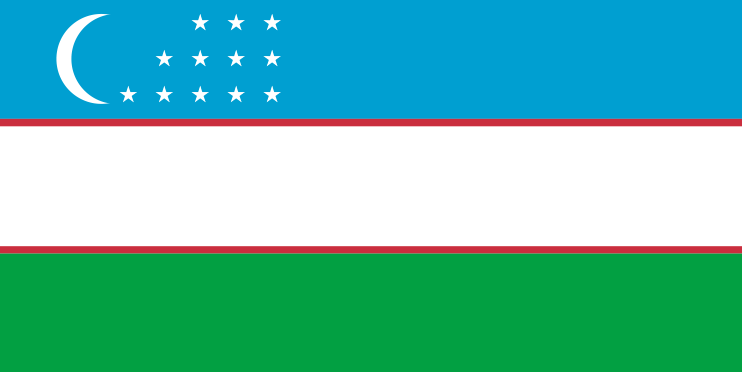 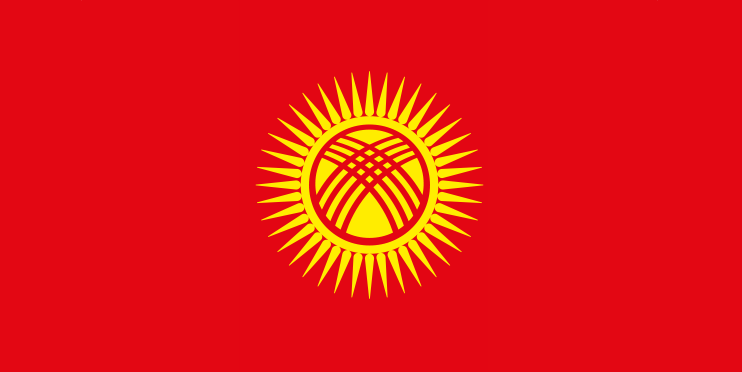 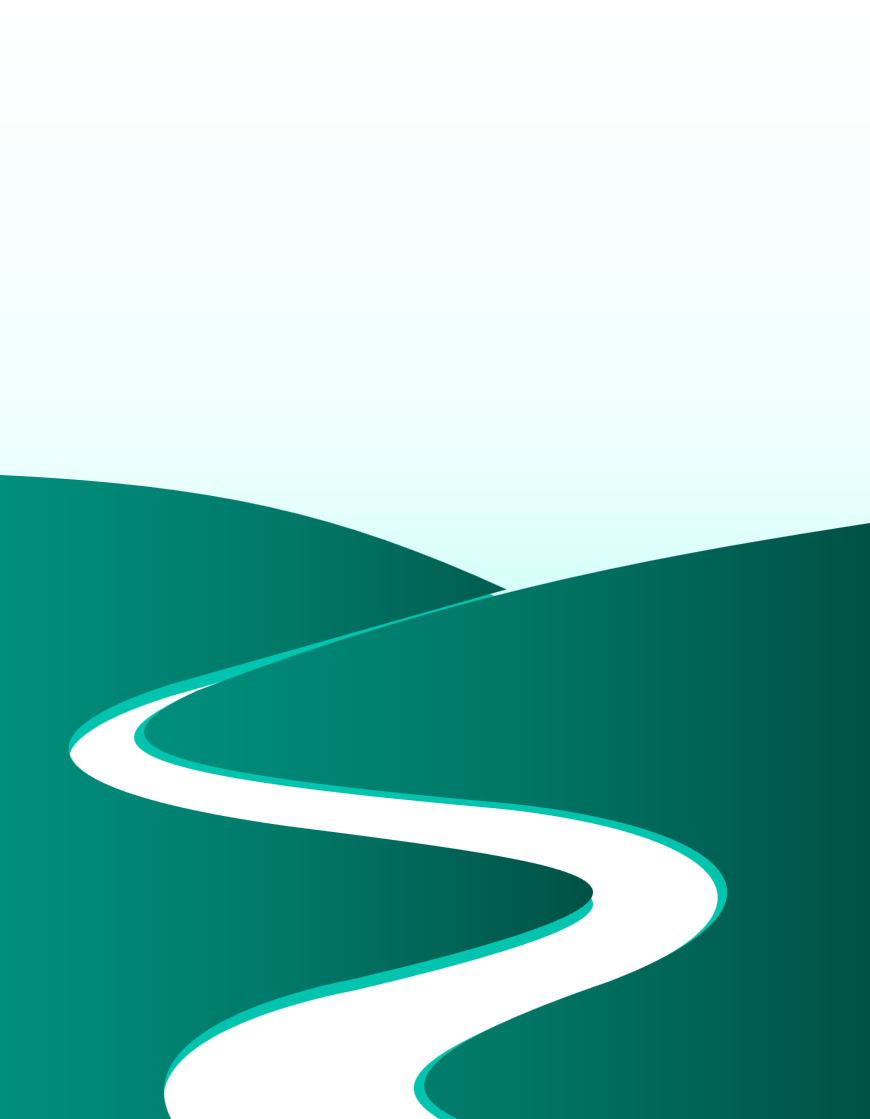 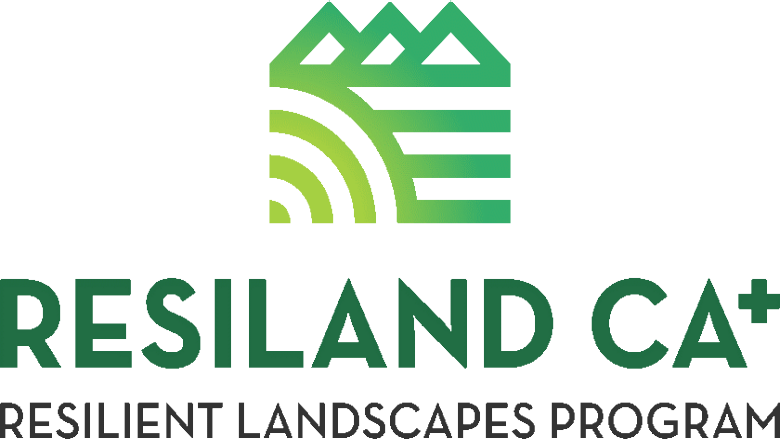 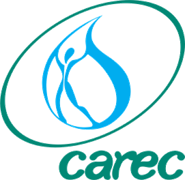 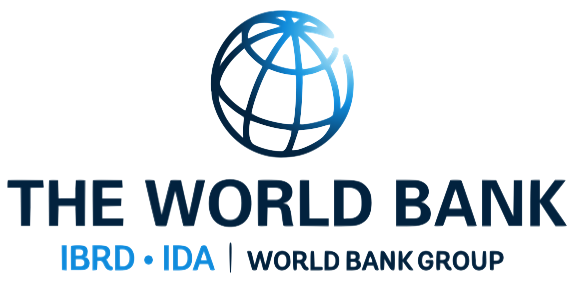 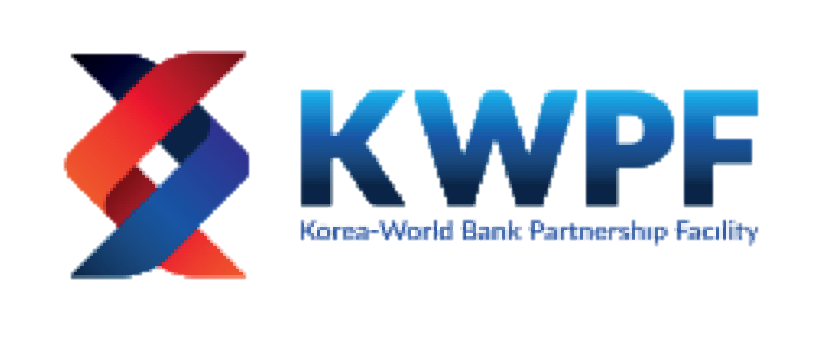 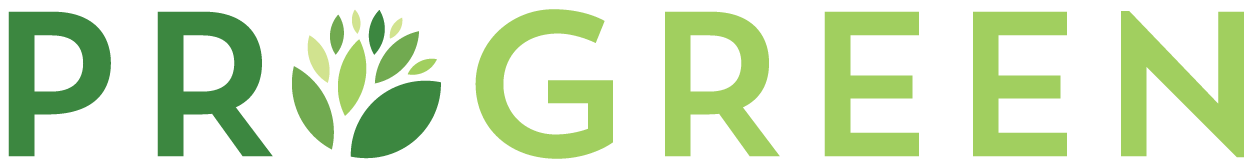 CAREC Mid-Term Report on Achieved Results(May 2024 – March 2025)
Consulting Services for Regional Collaboration
March 12, 2025 
online
TAJIKISTAN RESILIENT LANDSCAPES RESTORATION PROJECT
Sub-component 1.2. Strengthen Regional Collaboration
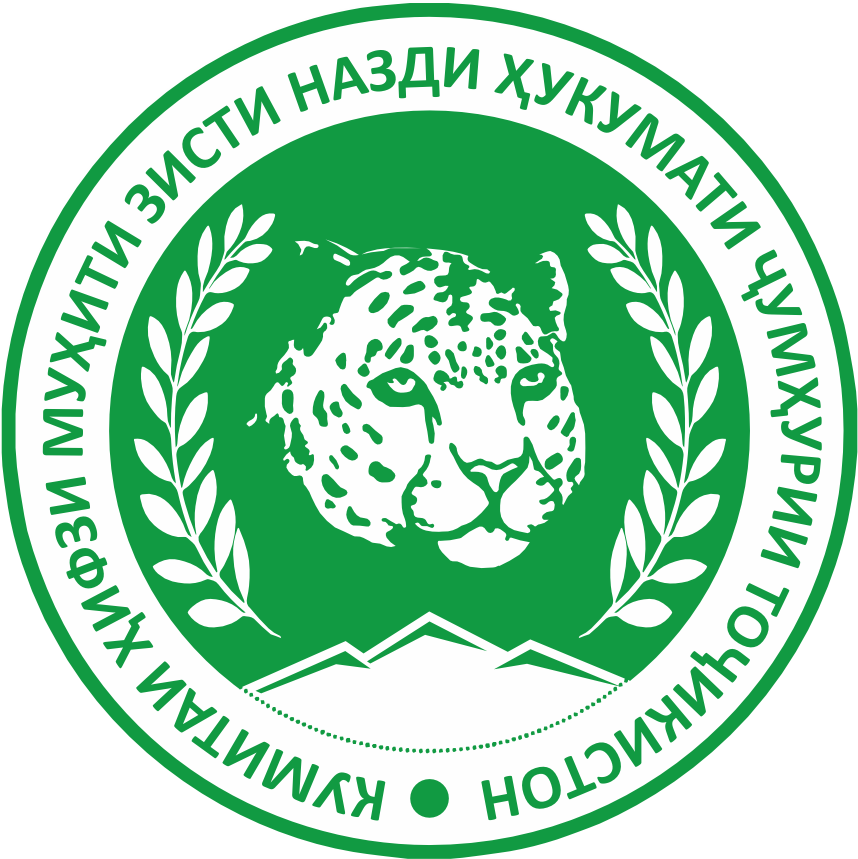 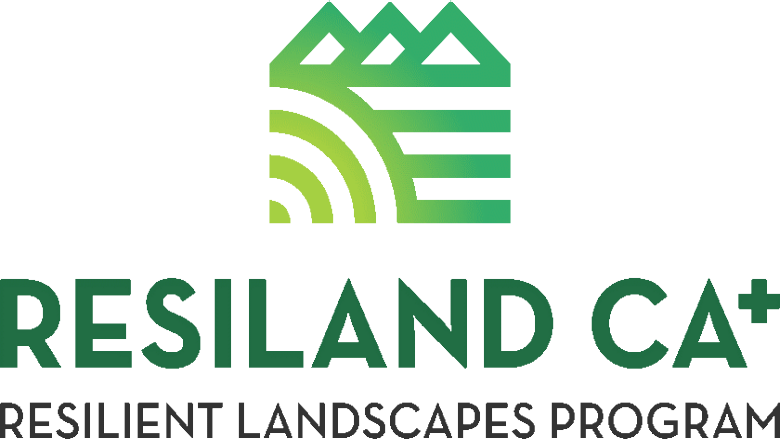 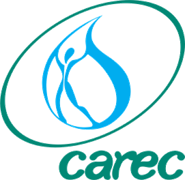 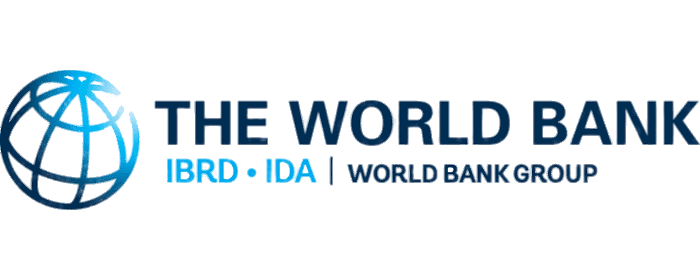 IMPLEMENTING AGENCY:
Center for Implementation of Investment Projects of the Committee for Environmental Protection under the Government of the Republic of Tajikistan
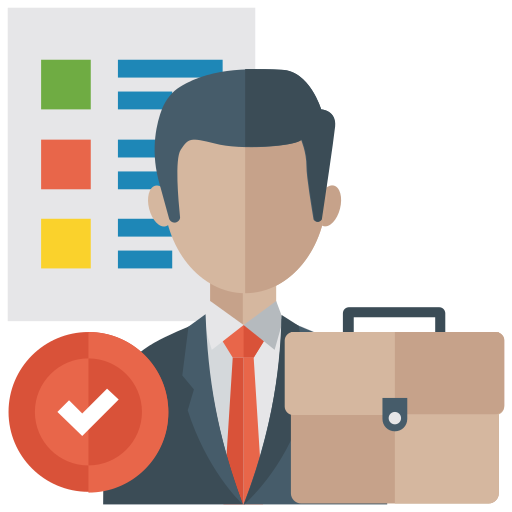 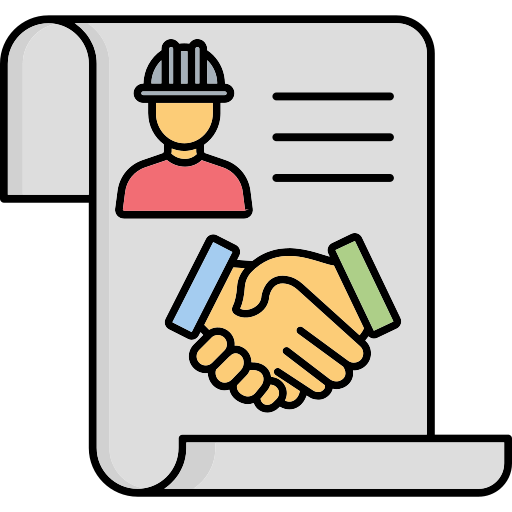 SUBCONTRACT AGENCY:
The Regional Environmental Centre for Central Asia
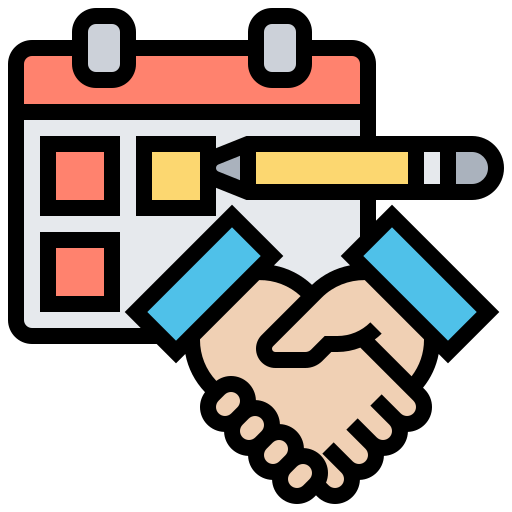 CONTRACT PERIOD:
May 2024 – September 2027
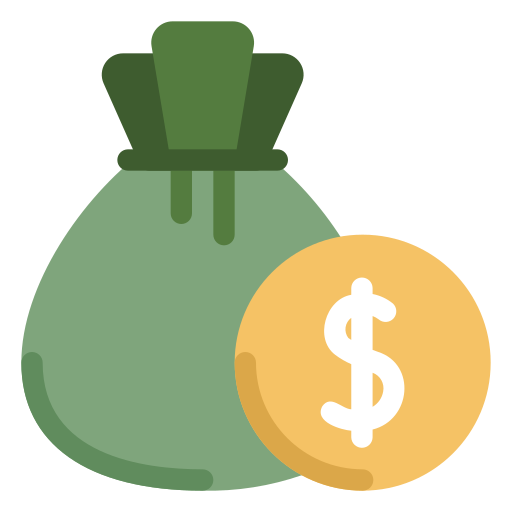 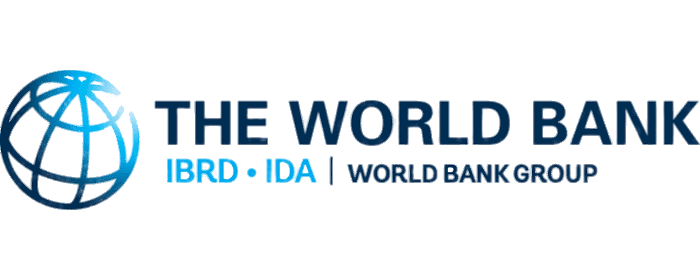 US $ 1,807,547.00 from IDA
BUDGET:
Promote Tajikistan’s collaboration with Central Asian countries on transboundary cooperation and landscape restoration, given the critical need to address emerging threats at the regional level, including impacts of climate change.
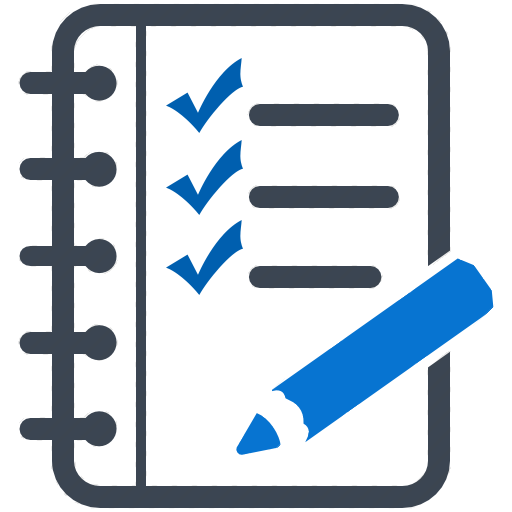 OBJECTIVE:
PLANNED ACTIVITIES
Sub-component 1.2. Strengthen Regional Collaboration
1
4
5
Regional Knowledge Exchange Platform on Rehabilitation of Sustainable Landscapes
2024-2027
International conferences participated by CEP
(5 participants each)
2024, 2025, 2026, 2027
Study Tours for CEP staff
(7 participants each)
2024-2027
6
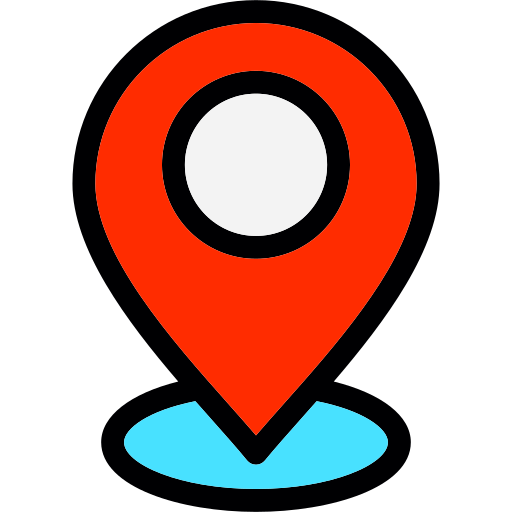 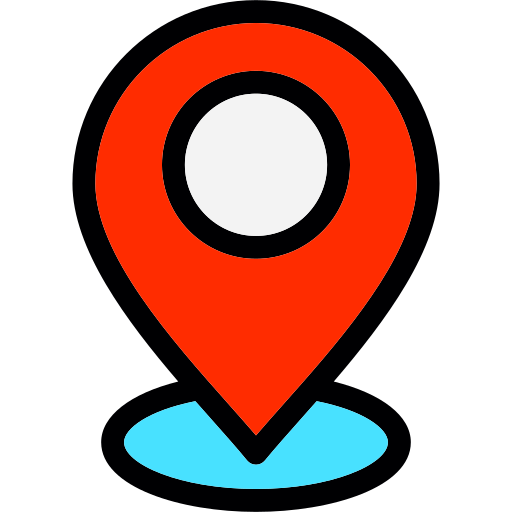 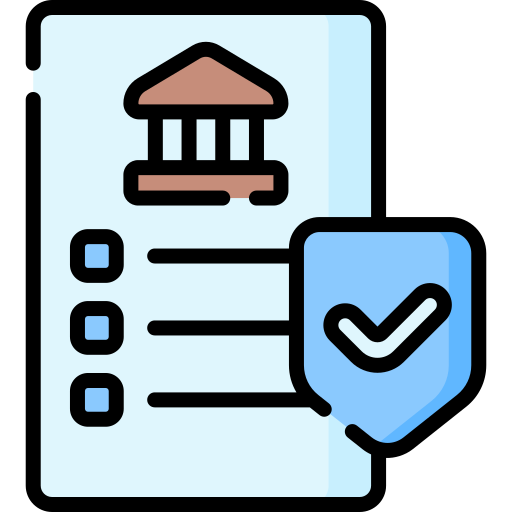 End Target
Development of Harmonized Policy Documents
2024-2027
Baseline
6
0
2
4
8
Central Asia Climate Change Conferences (CACCC)
(100 participants each)
2025, 2026
Regional thematic activities on the harmonized policies
(50 participants each)
2024, 2025, 2026, 2027
Regional Advisory Committee meetings (RAC)
2024, 2025, 2026, 2027
Monitoring, Evaluation, and Reporting
Quarterly reports on implemented activities with statistic and visual graphics
Overall Coordination
Coordination of regional component under the RESILAND CA+ Programme
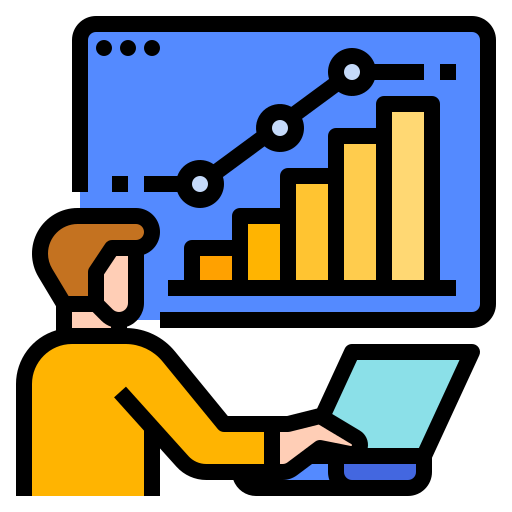 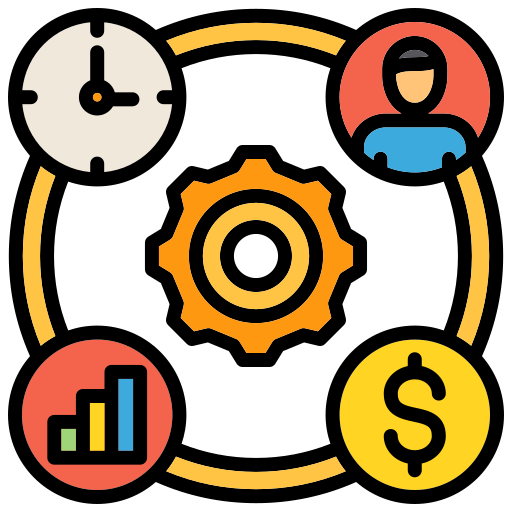 CAREC STAFF
Center for Implementation of Investment Projects
The Regional Environmental Centre for Central Asia
Key Experts
Non-Key Experts
International relations specialist
Team Leader
International PA/forest management specialist
Forest management specialist
Deputy Team Leader
Financial management specialist
Environmental and social specialist
M&E and Reporting Officer
Biodiversity Specialist
Pasture management specialist
Legal specialist
PR and Communication Specialist
Knowledge Management Specialist
Policy development specialist
RESILAND REGIONAL ADVISORY COMMITTEE (RAC)
Structure of the Regional Advisory Committee
Kazakhstan
Kyrgyzstan
Tajikistan
Uzbekistan
Turkmenistan
RESILAND Coordinating Agency KZ
RESILAND Coordinating Agency KG
RESILAND Coordinating Agency TJ
RESILAND Coordinating Agency TM
RESILAND Coordinating Agency UZ
PA / Forestry Agency KZ
Monitoring Department of MoES
PA / Forestry Agency TJ
PA / Forestry Agency TM
PA / Forestry Agency UZ
RESILAND KZ Coordinator
RESILAND KG Coordinator
RESILAND TJ Coordinator
RESILAND TM Coordinator
RESILAND UZ Coordinator
Observer
Secretary
World Bank
CAREC
RESILAND REGIONAL ADVISORY COMMITTEE (RAC) MEETINGS
DECISIONS:
Approve the RAC regulation taking into account the Kyrgyz Republic’s comments;
Elect the Republic of Uzbekistan as the RAC Chairman for 2024;
Take into account the CAREC approach to the implementation of regional components;
Take into account the information on the conduction of CACCC 2025 in Ashgabat, Turkmenistan;
Organize the third RAC in offline format in May 2025 within the CACCC 2025;
CAREC send the draft of 6 harmonized policies by mid-January to all CA countries;
Countries will send comments on harmonized policies in the fastest possible period;
Countries undertake to send materials to CACIP.
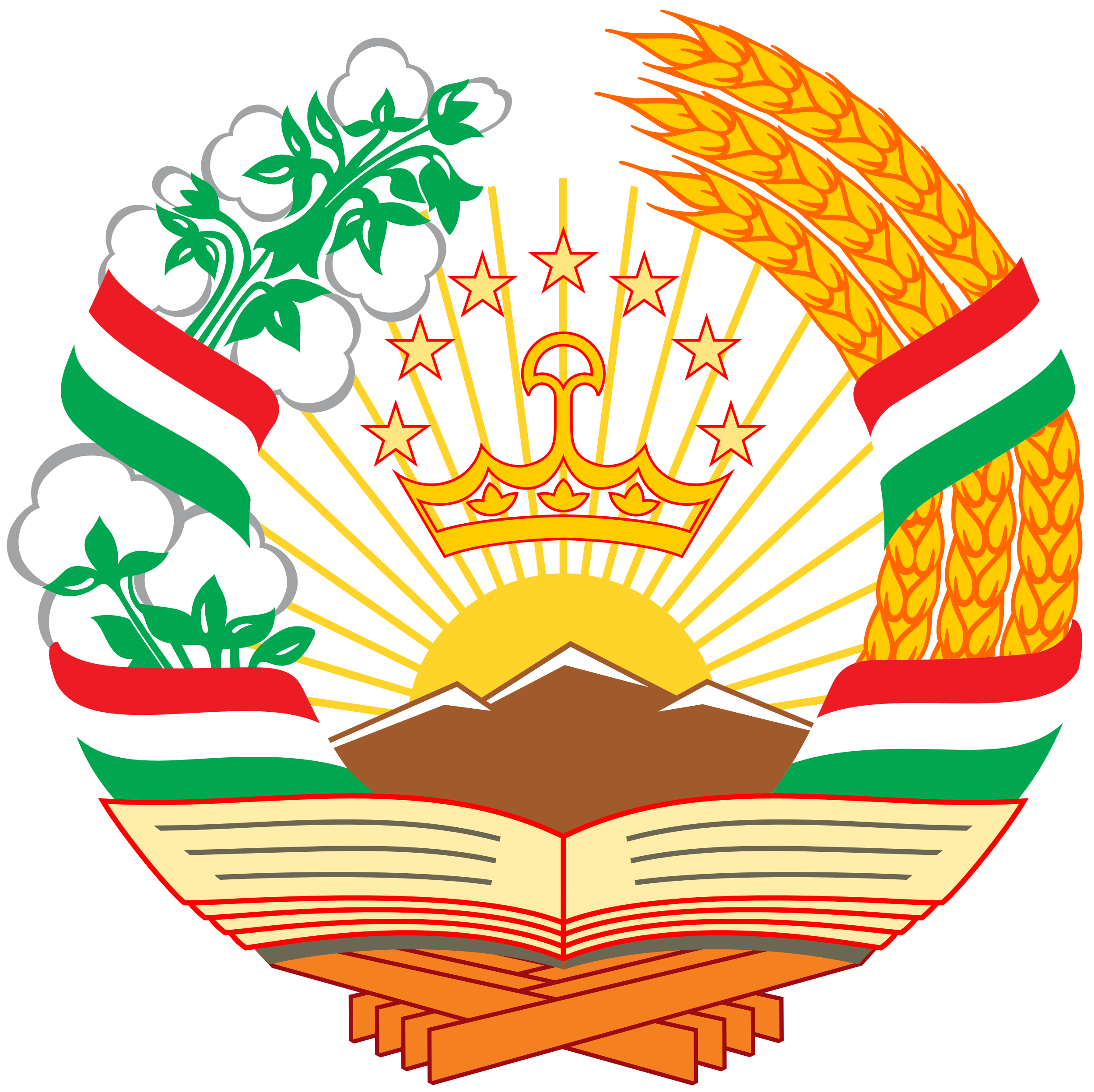 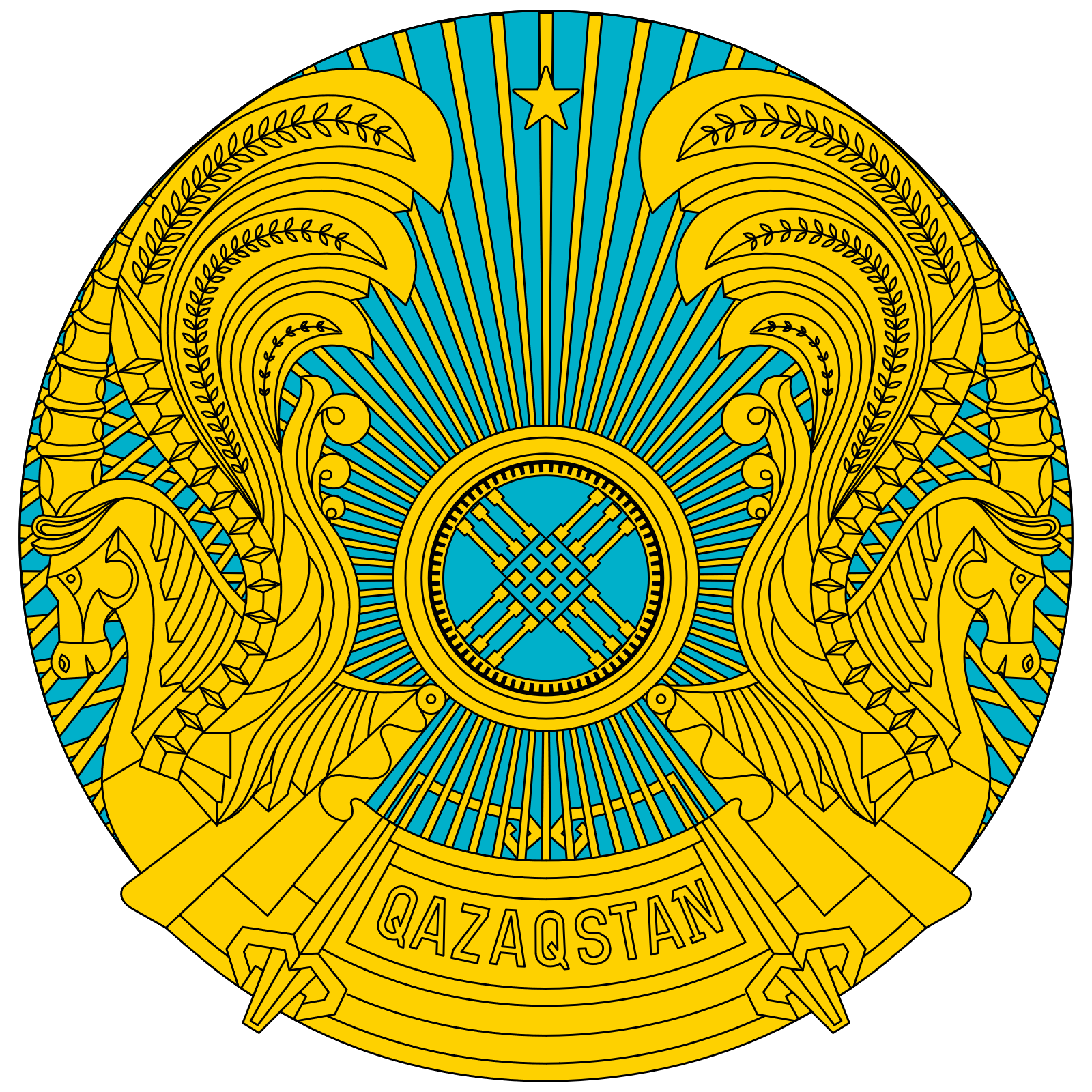 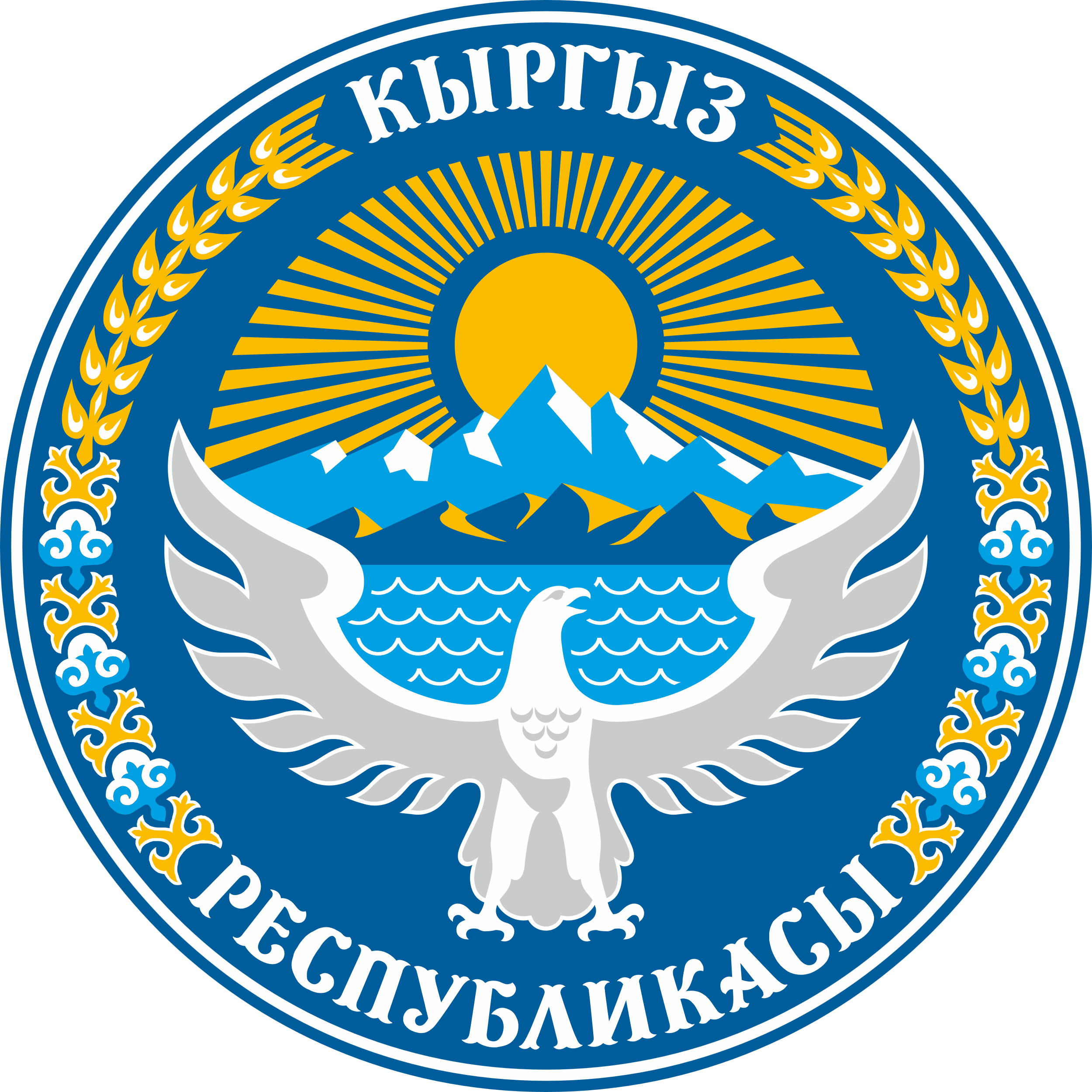 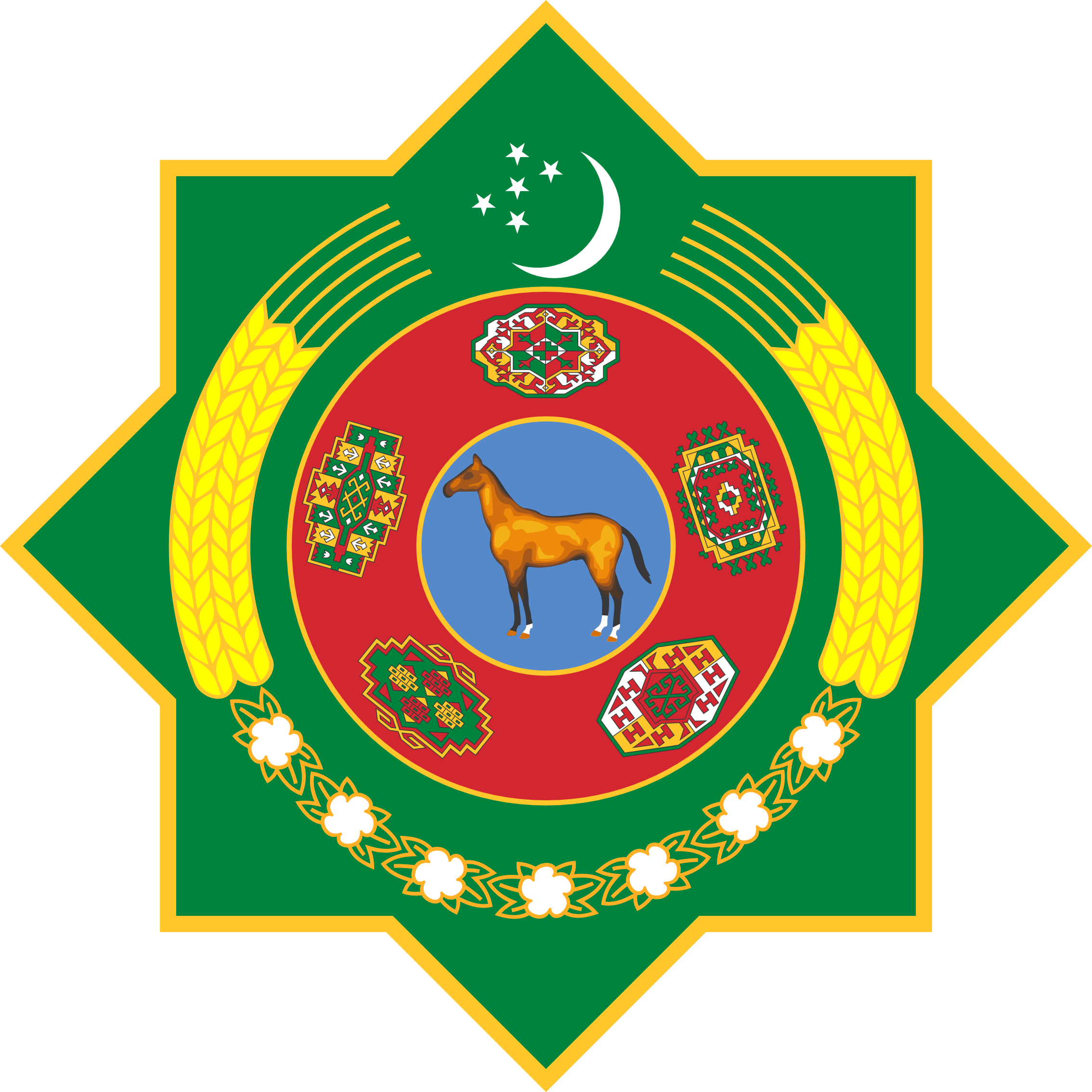 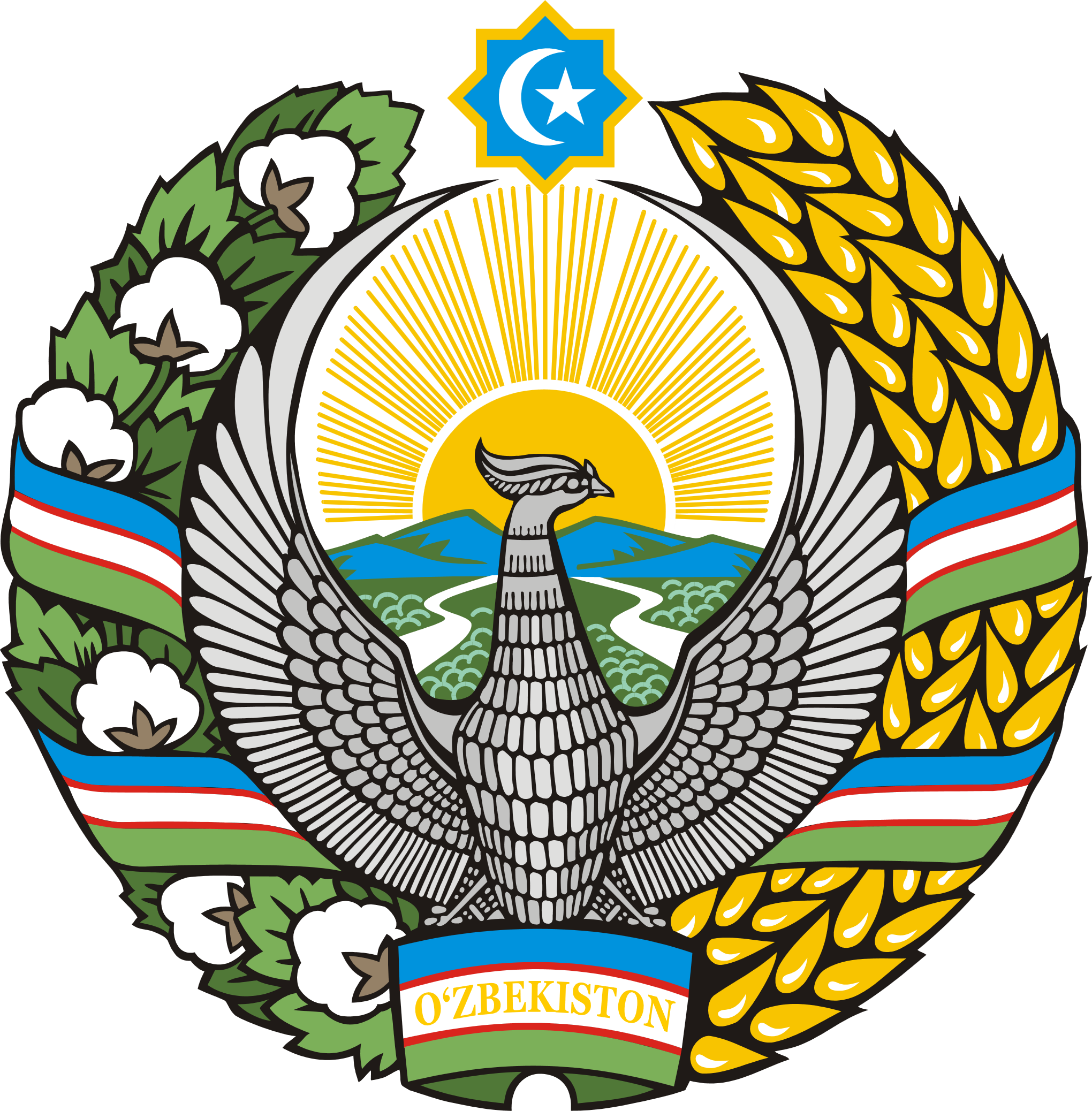 October 10, 2024
Tashkent, Uzbekistan
First RAC:
December 10, 2024
Online
Second RAC:
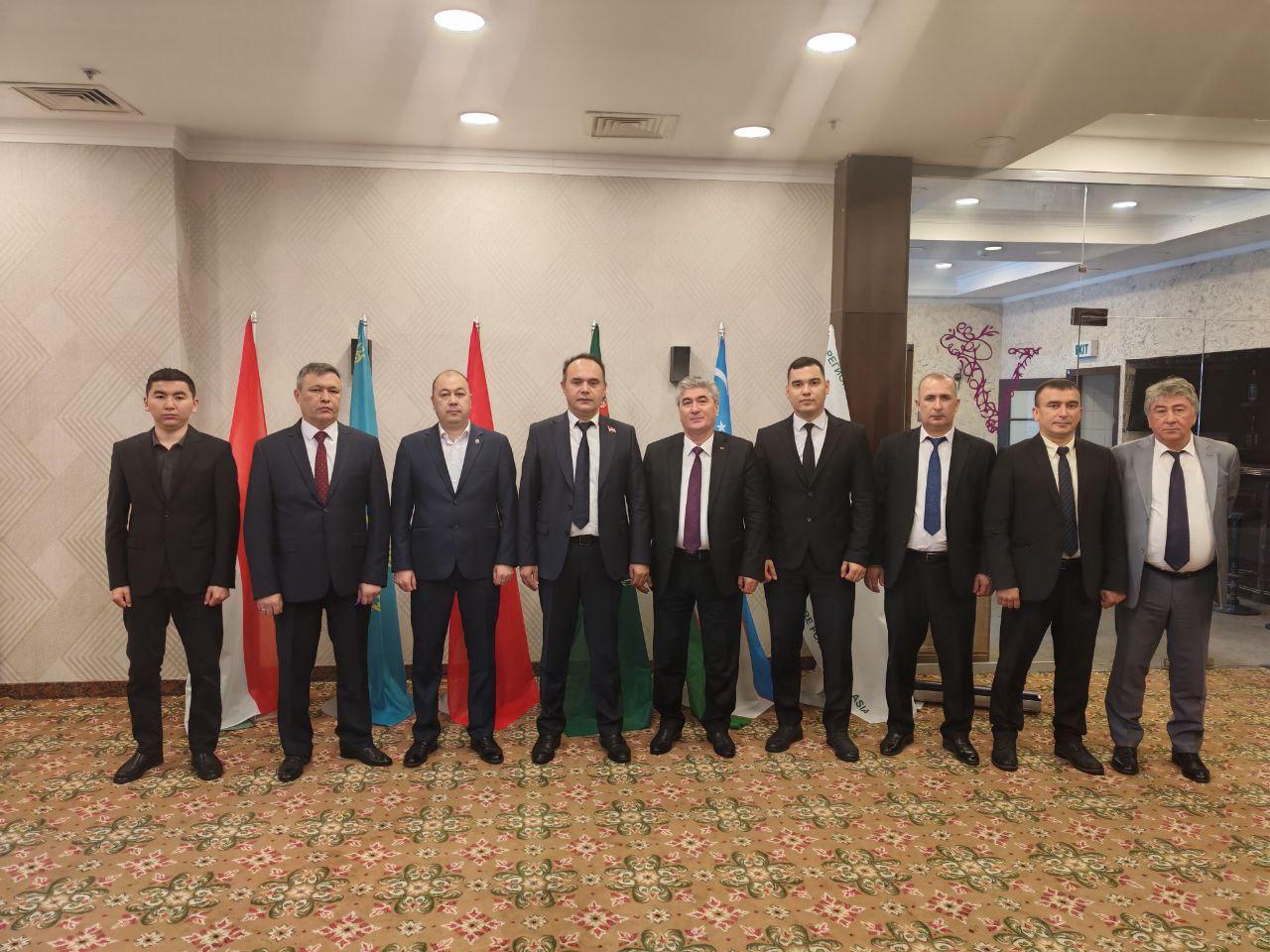 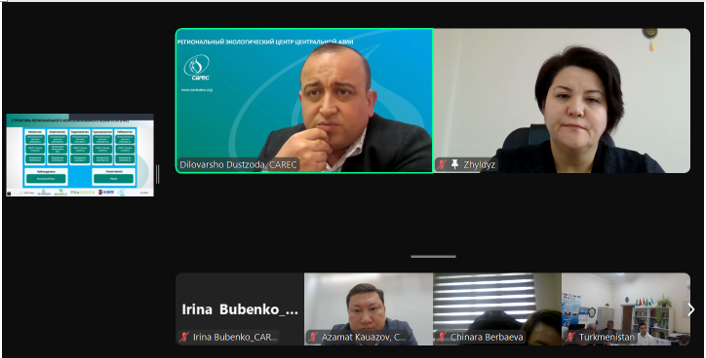 Regional Meeting “Harmonized policies and approaches to restoration of transboundary landscapes”
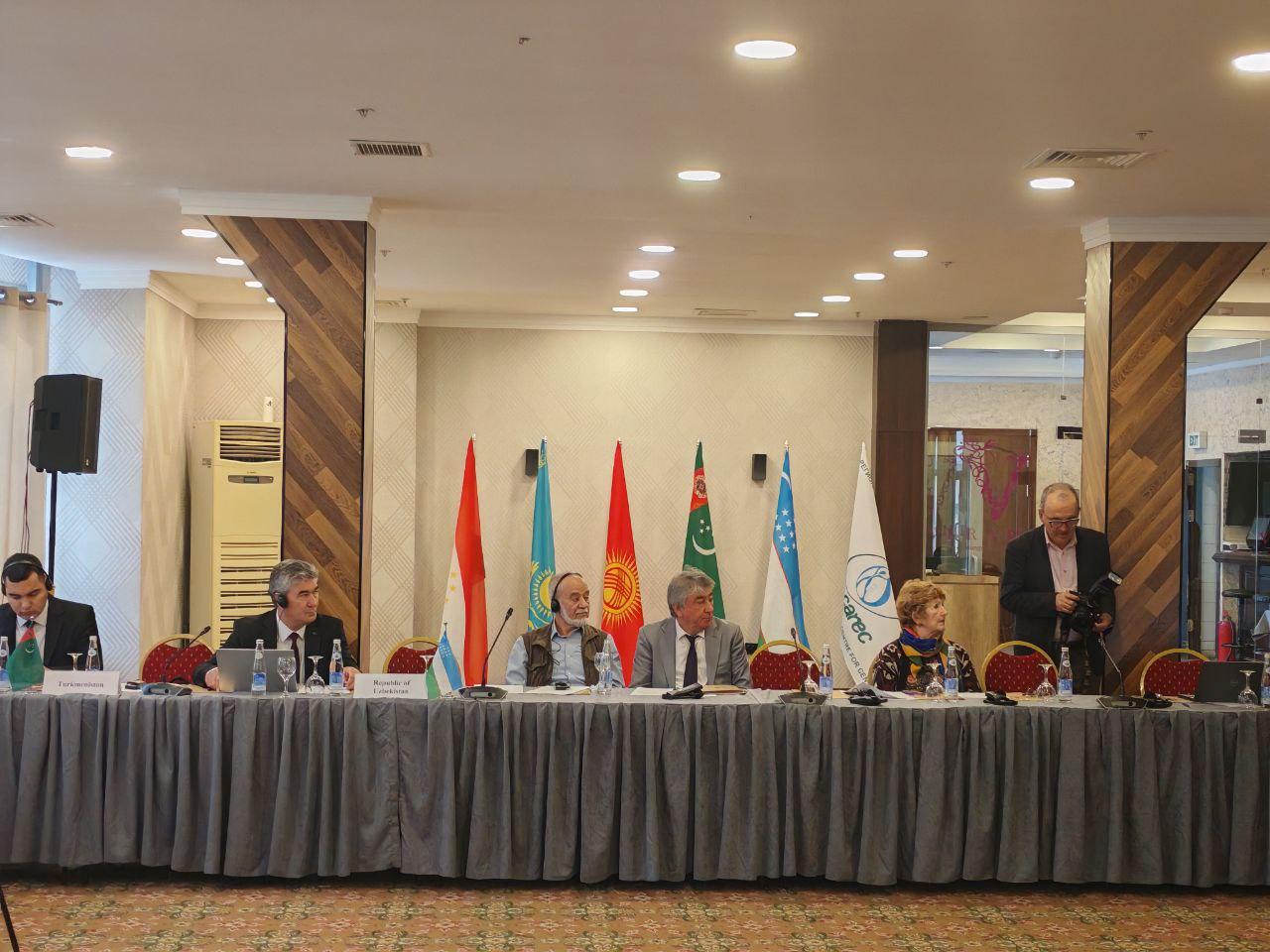 October 10, 2024
VENUE:
Tashkent, Uzbekistan
Discussion of national and regional components implemented within the framework of the RESILAND CA+ program.
Harmonization of policies for natural resource management and landscape restoration.
Strengthening regional cooperation on transboundary landscape management issues.
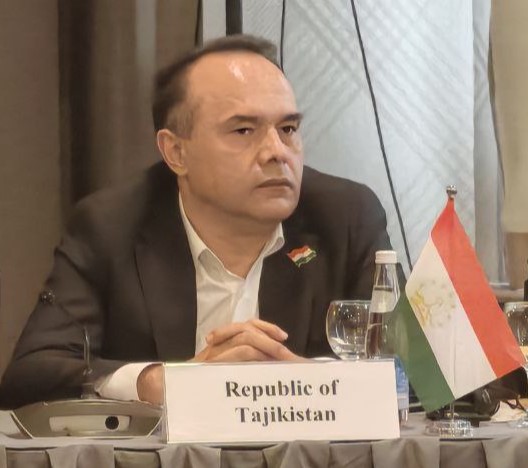 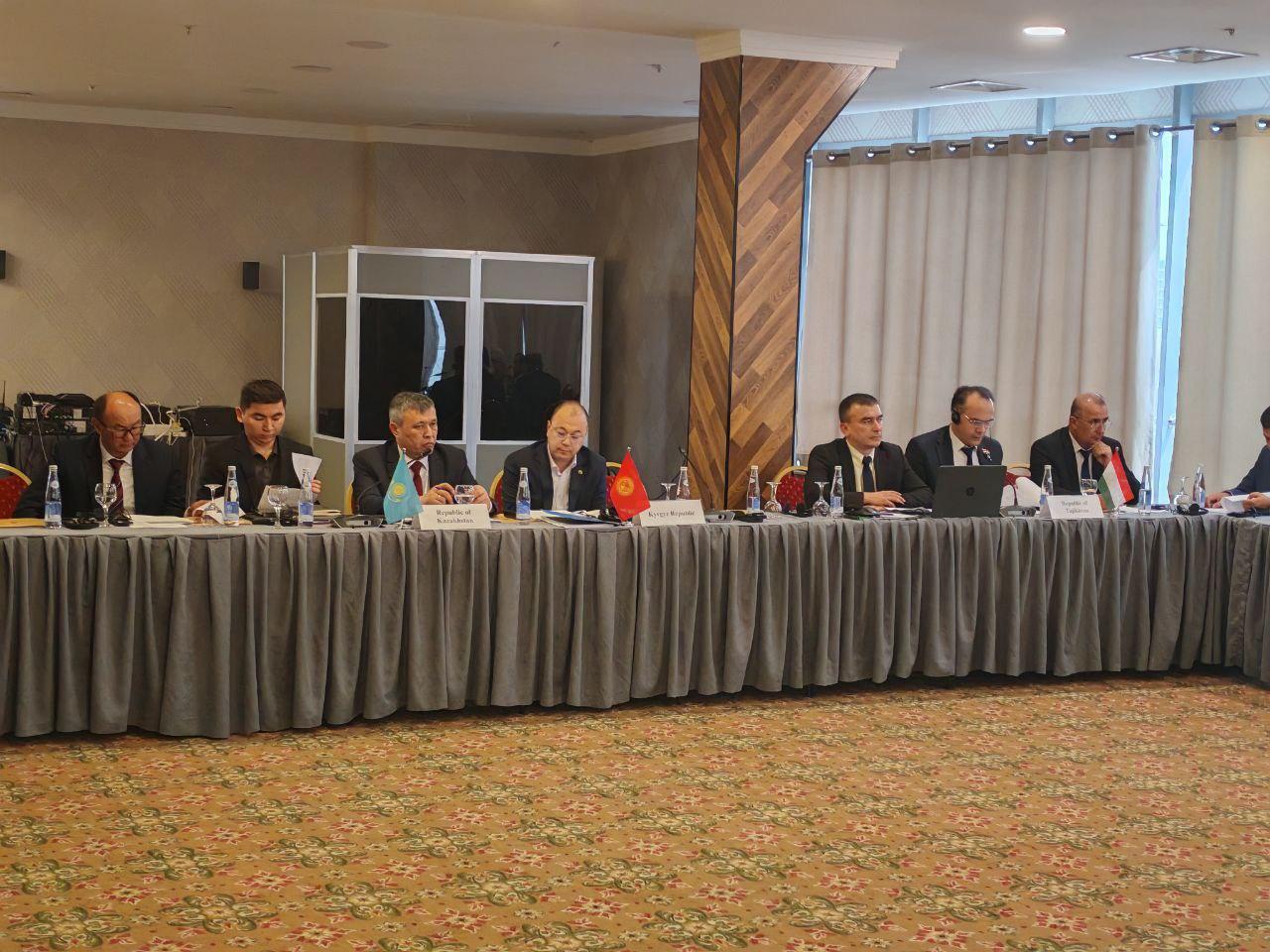 KEY OBJECTIVES:
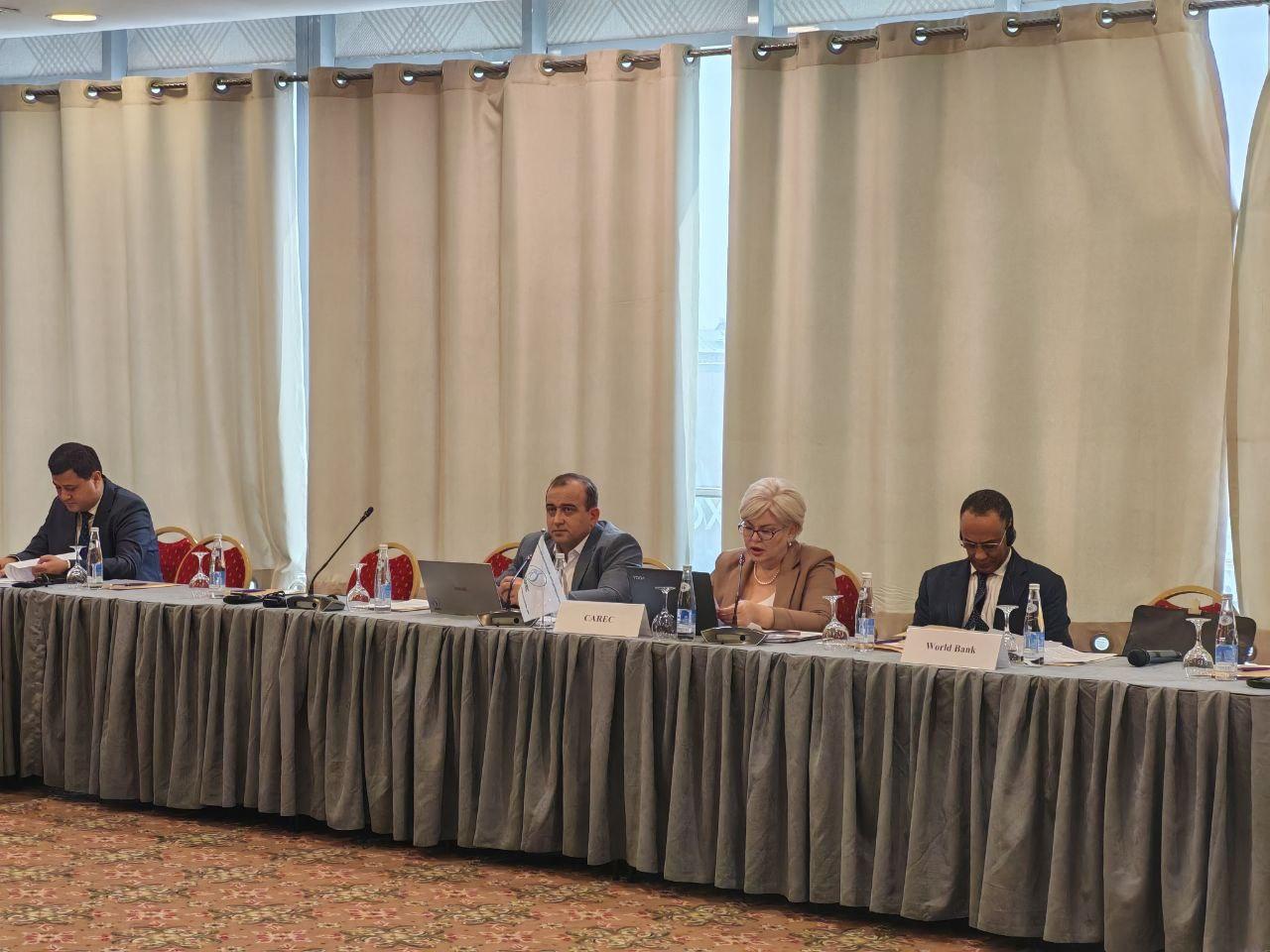 Support the participation of CEP delegation in UNFCCC COP 29
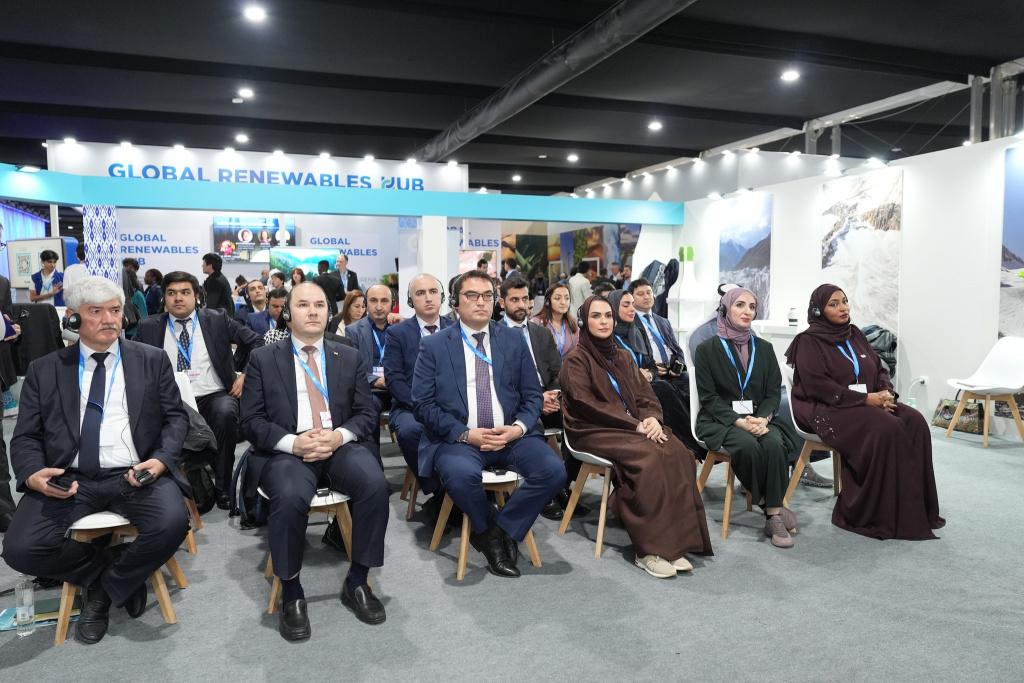 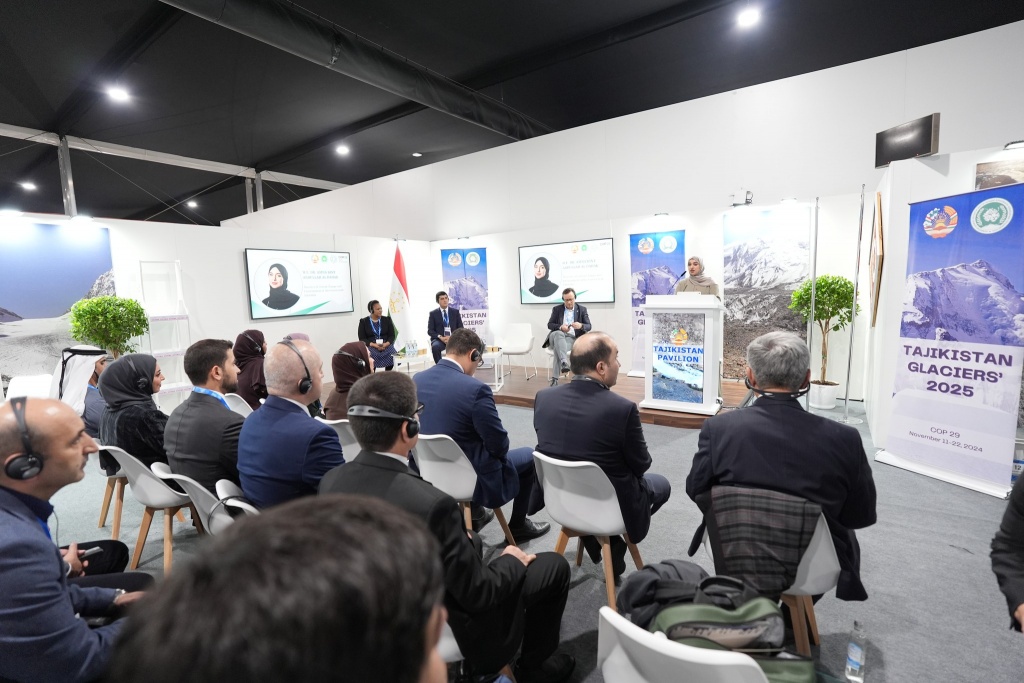 November 10-22, 2024
VENUE:
Baku, Azerbaijan
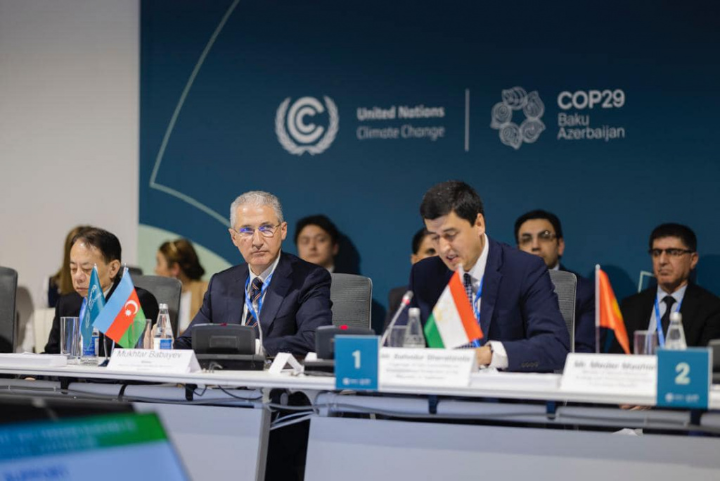 PARTICIPANTS:
CEP – 5, CAREC – 1
Supporting the participation of the CEP delegation in international conferences on environmental and climate change issues
PARTNERS:
Study Tour “Innovative approaches to management and conservation of biodiversity in European National Parks”
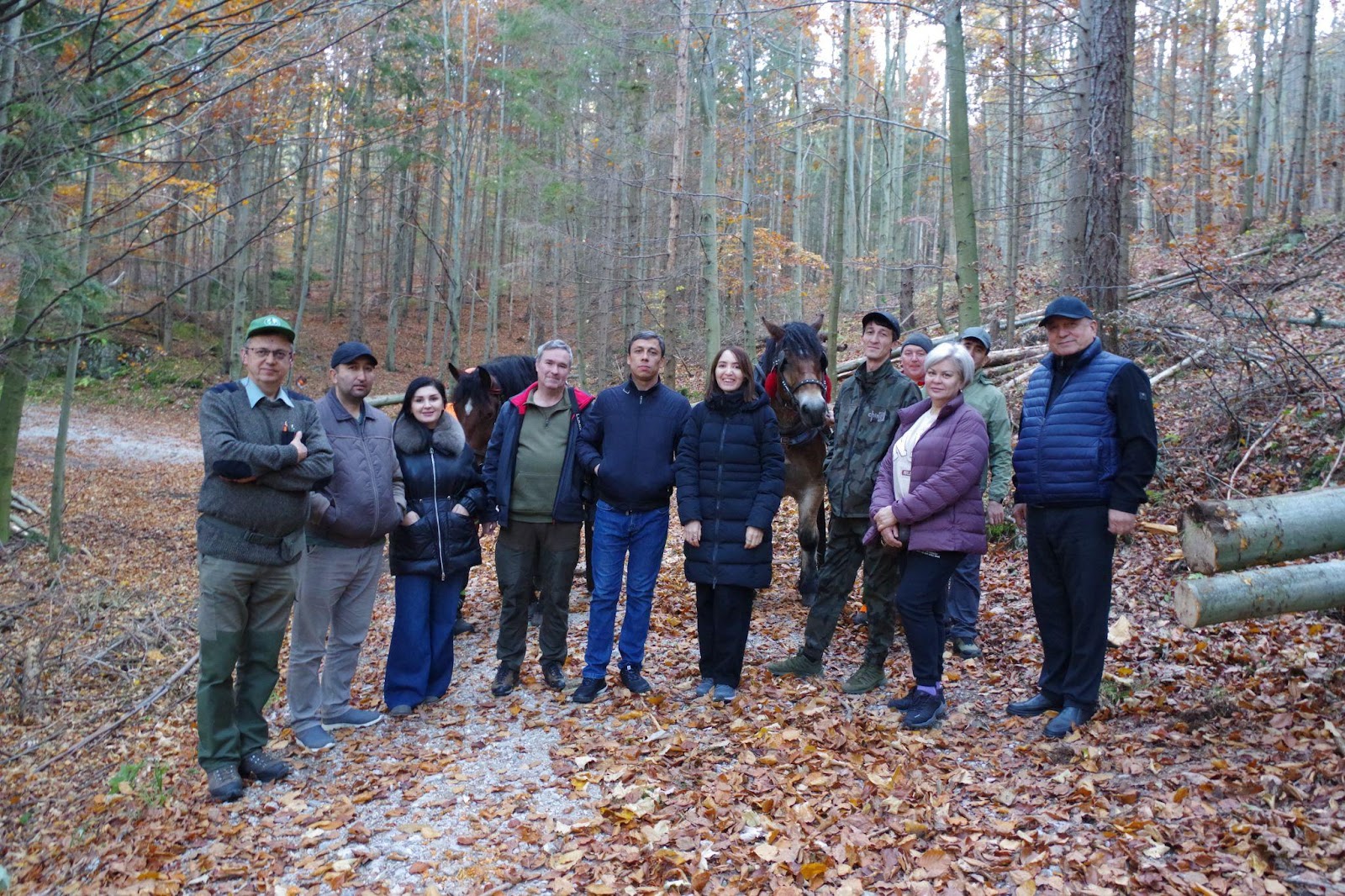 October 26 – November 3, 2024
VENUE:
Austria, Czech Republic, Slovakia
PARTICIPANTS:
CEP – 7, CAREC – 2
Machaon International (Slovakia)
Neusiedler See National Park (Austria)
Local initiative group Straznicko (Czech Republic)
National Park "Slovenian Paradise" (Slovakia)
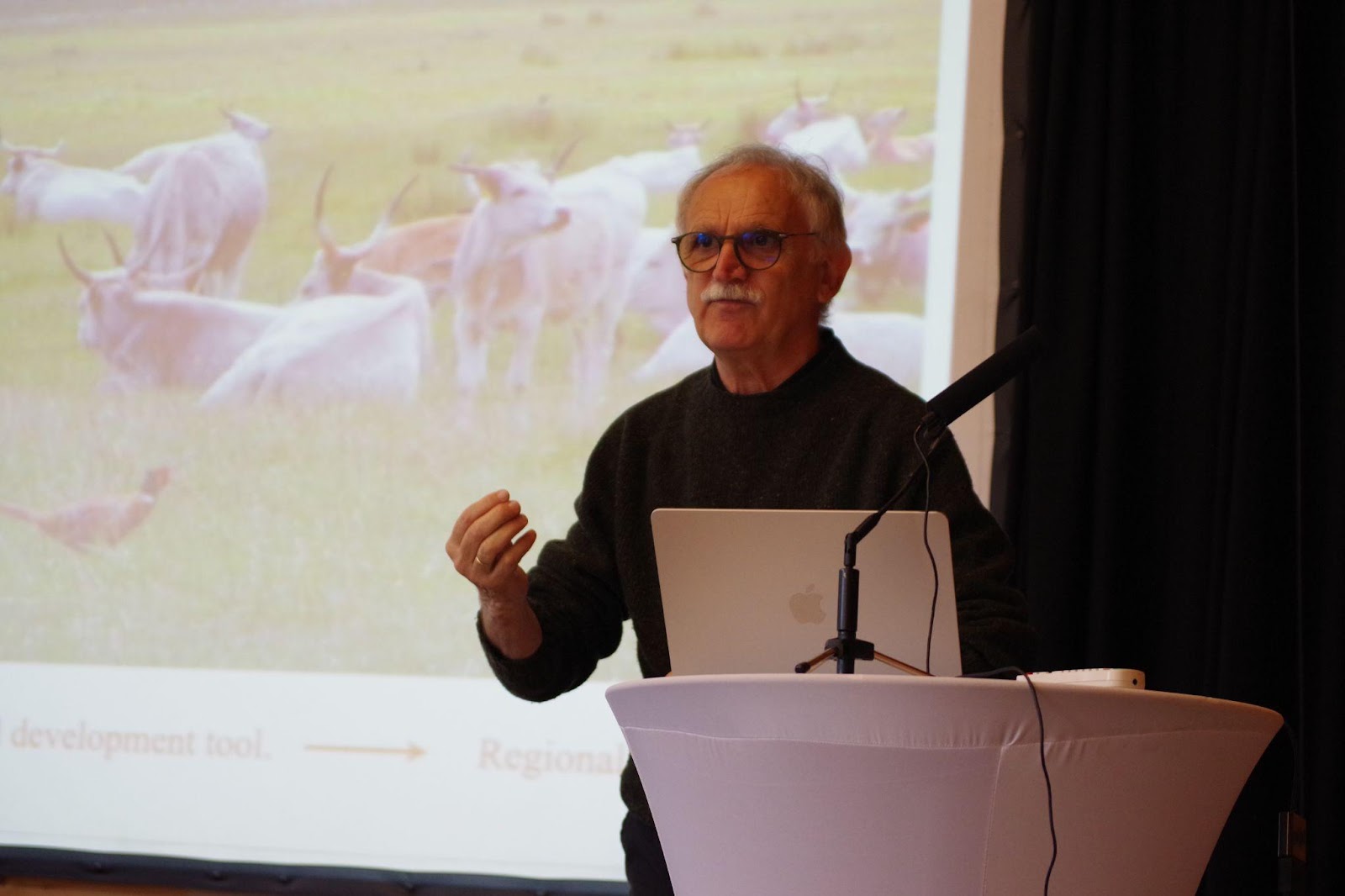 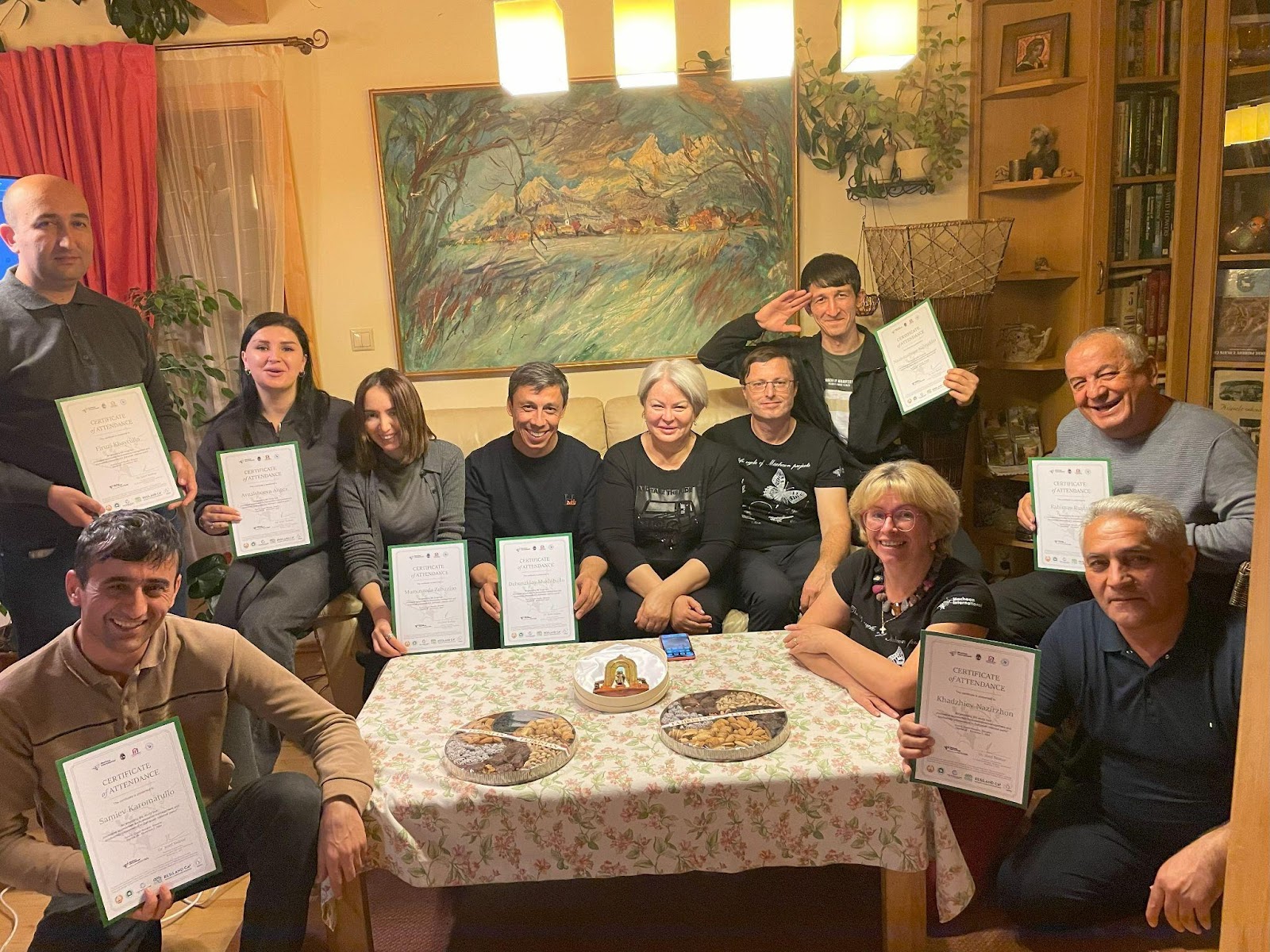 PARTNERS:
Study Tour “Ecological monitoring of endangered species in protected natural areas”
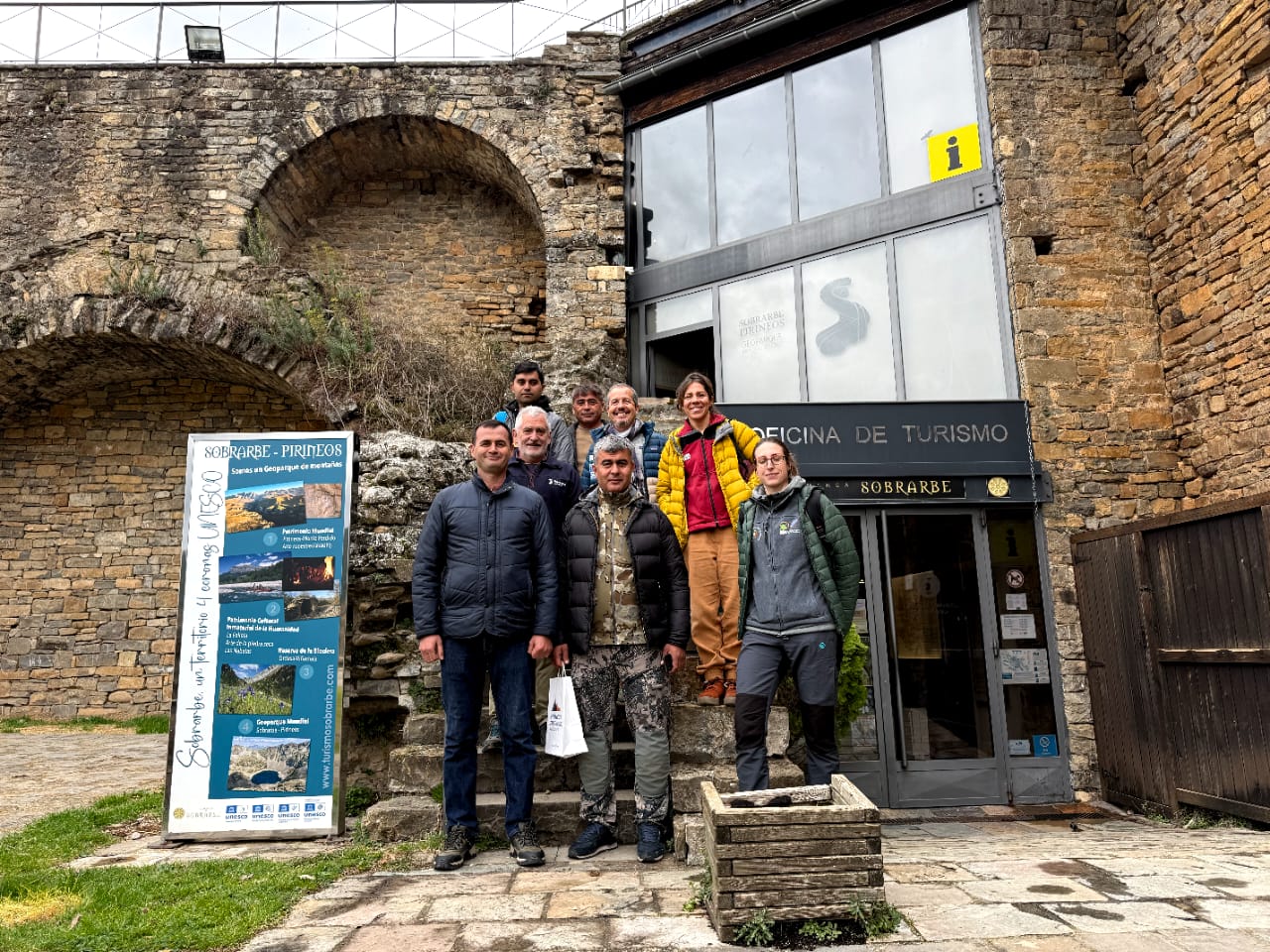 March 1 – 9, 2025
VENUE:
Spain
PARTICIPANTS:
CEP – 4
University of Zaragoza 
Administration of the Aragon region (Spain)
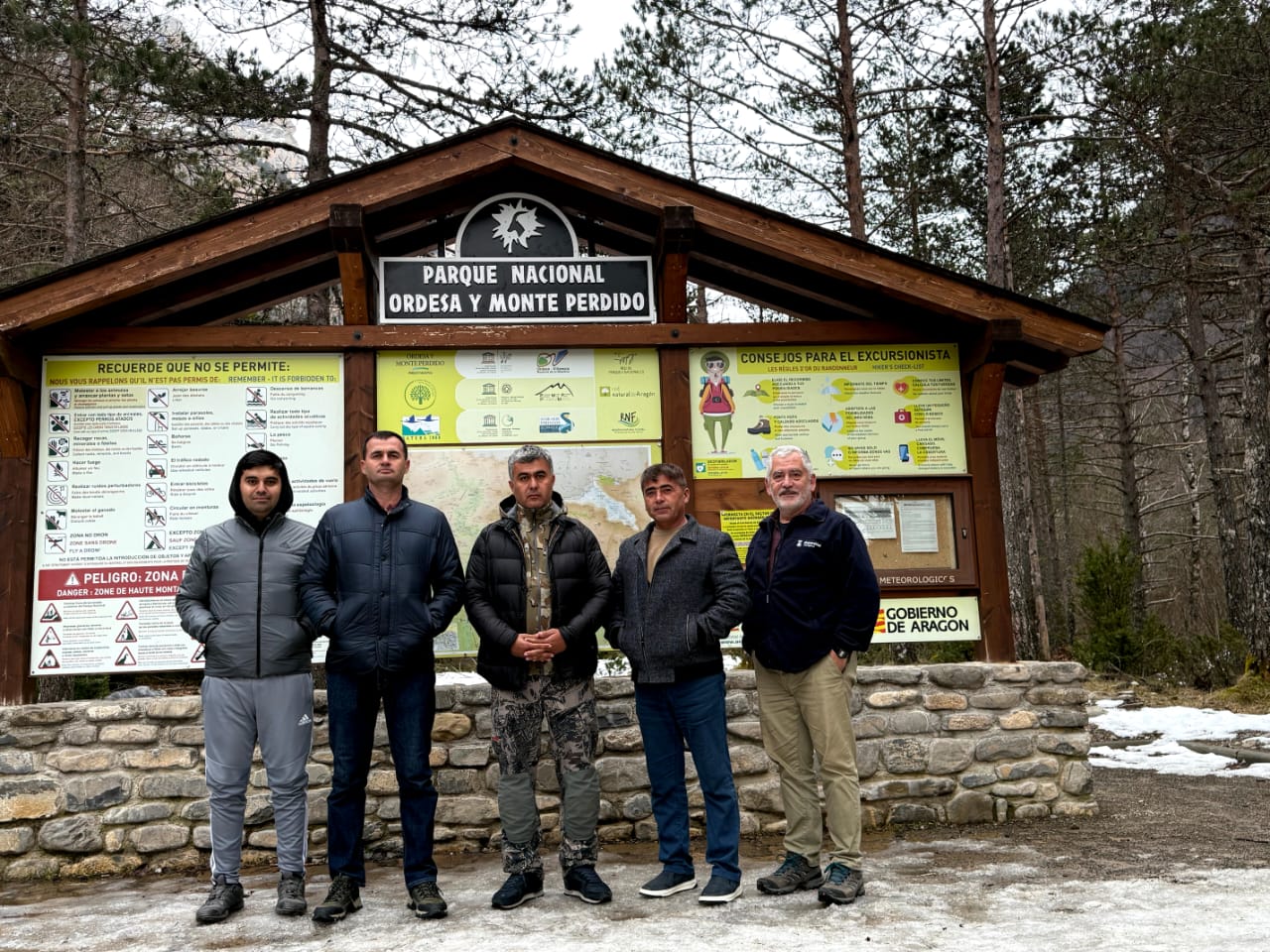 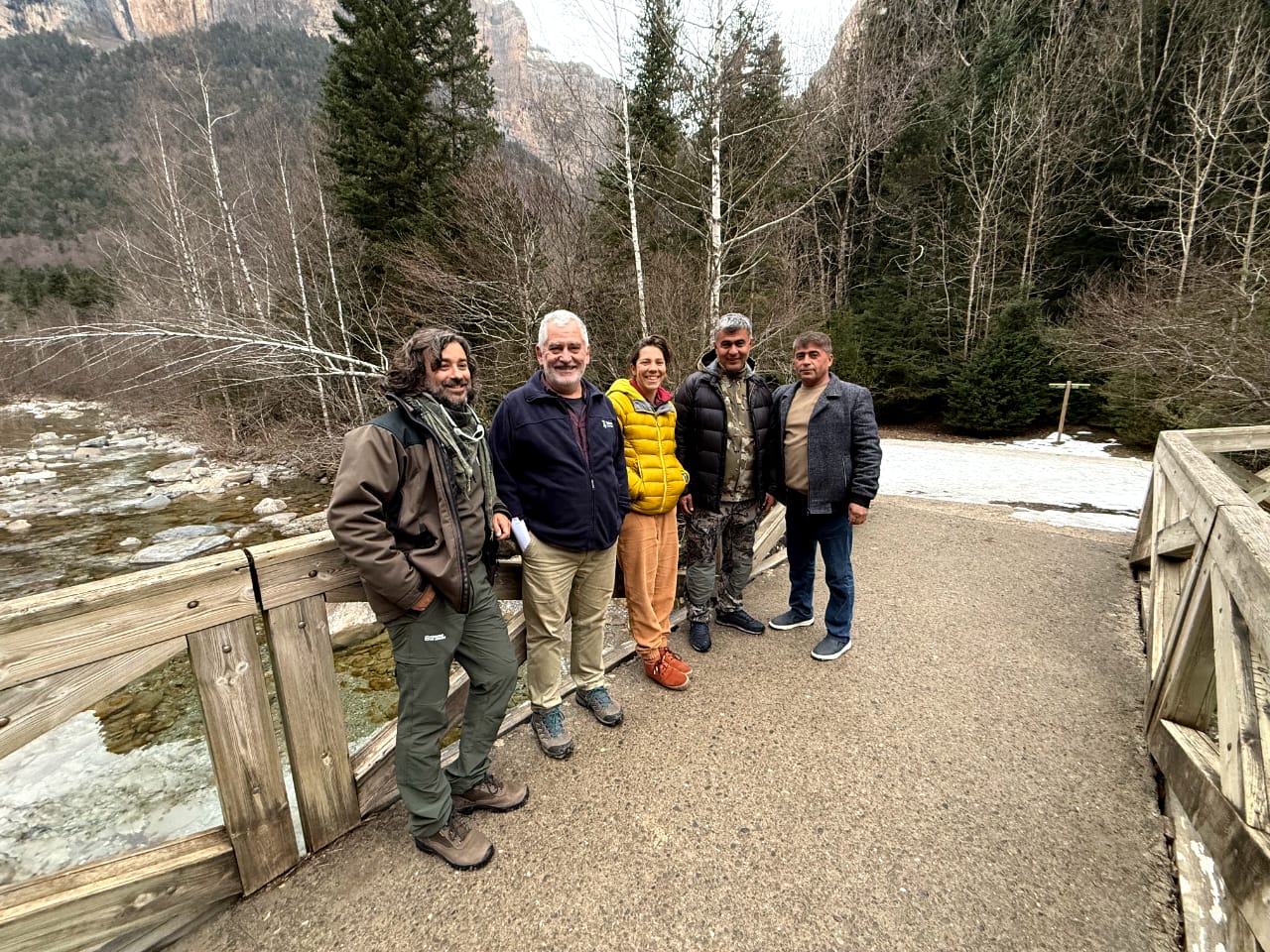 PARTNERS:
HARMONIZED POLICY
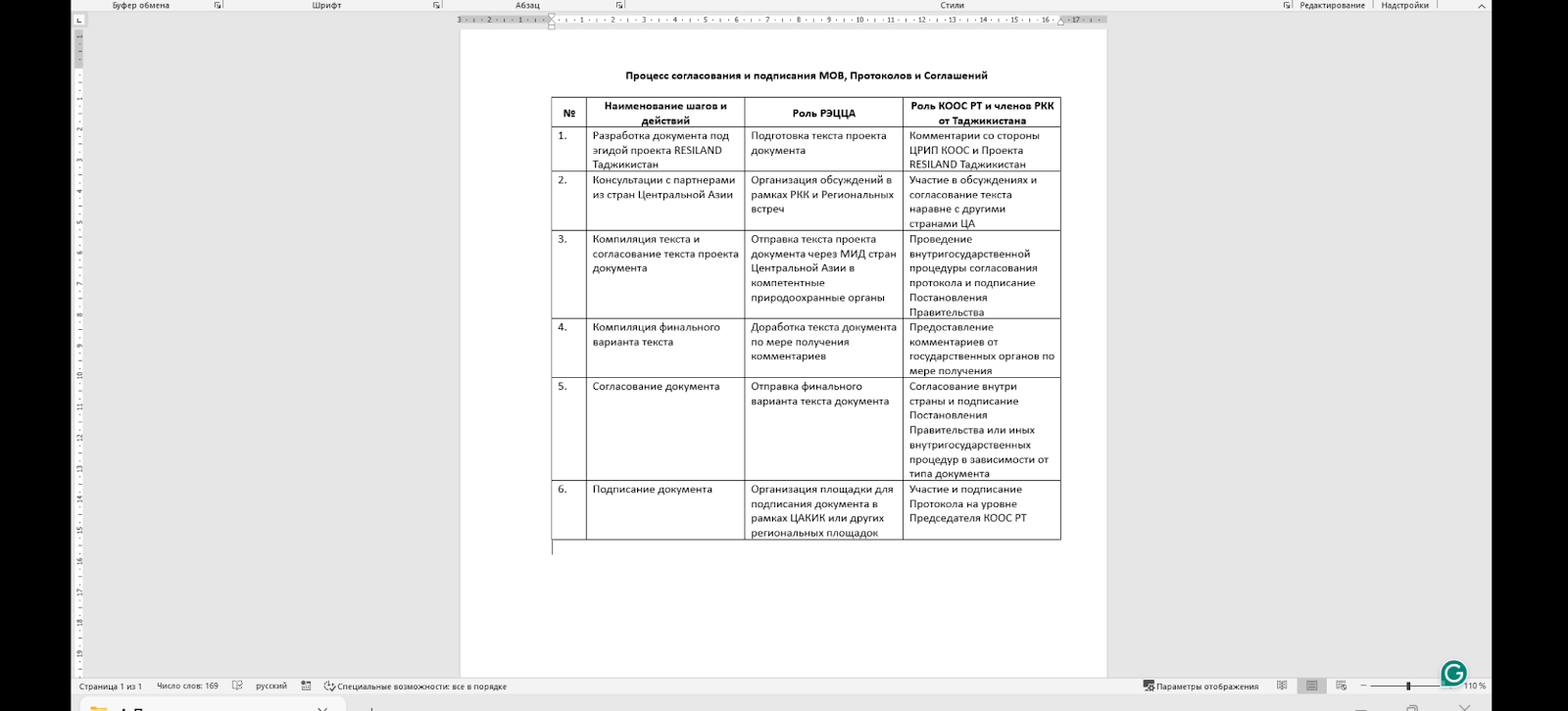 Sent to all CA countries and RAC members for comments
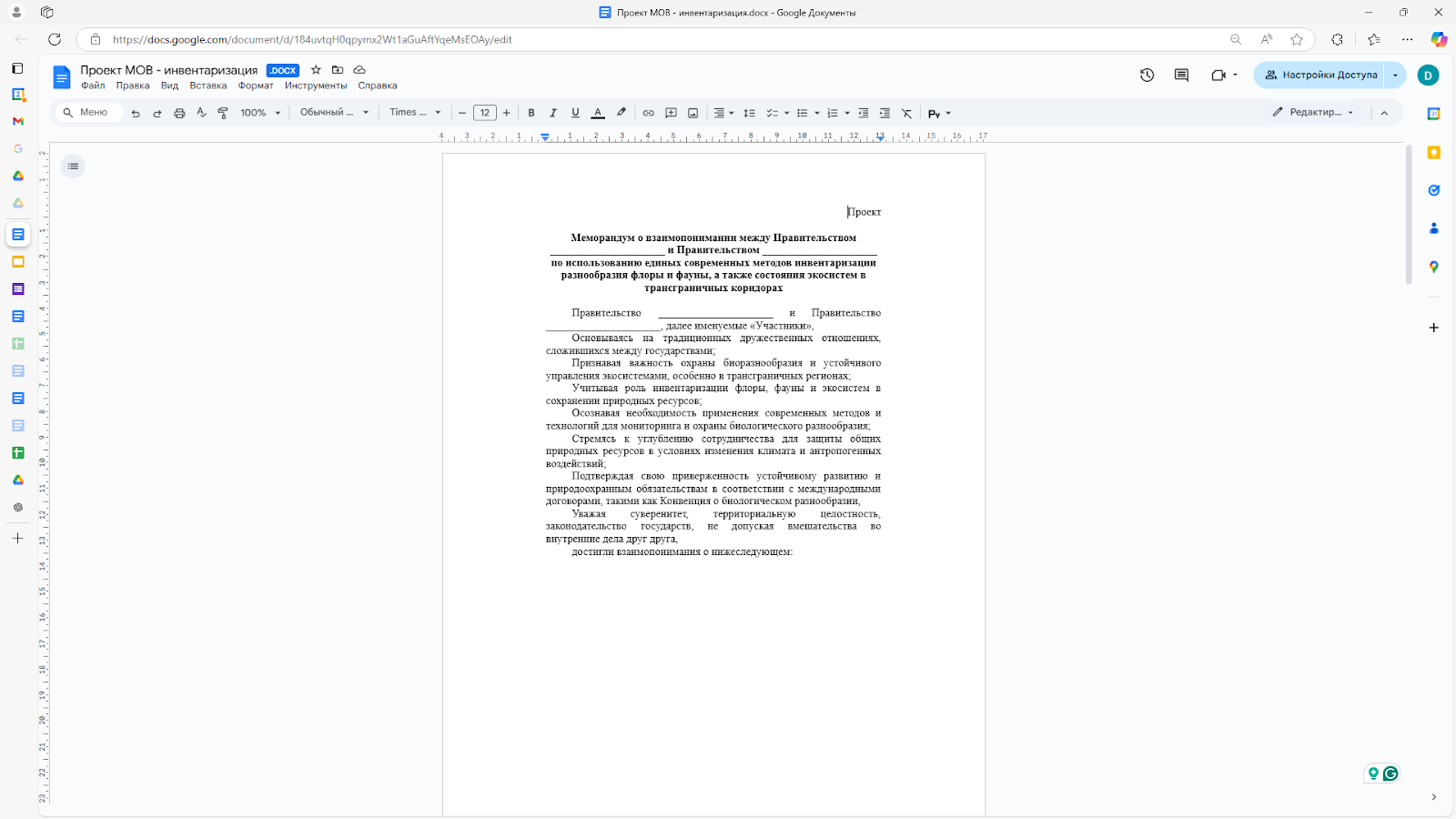 STATUS:
MoU on Unified Inventory Methods for Flora, Fauna, and Ecosystem Monitoring in Transboundary Corridors
MoU on Cross-Border Access for Nature Tourism in Protected Areas and Unique Natural Sites
MoU on the Establishment of a Transboundary 'Peace Park’
Protocol on Nature-Based Solutions for Erosion Control and Road Resilience
Joint Plan for Transboundary Wildlife Corridors and Cooperation on Species and Habitat Protection
Regional Wildfire Alert System or Protocol
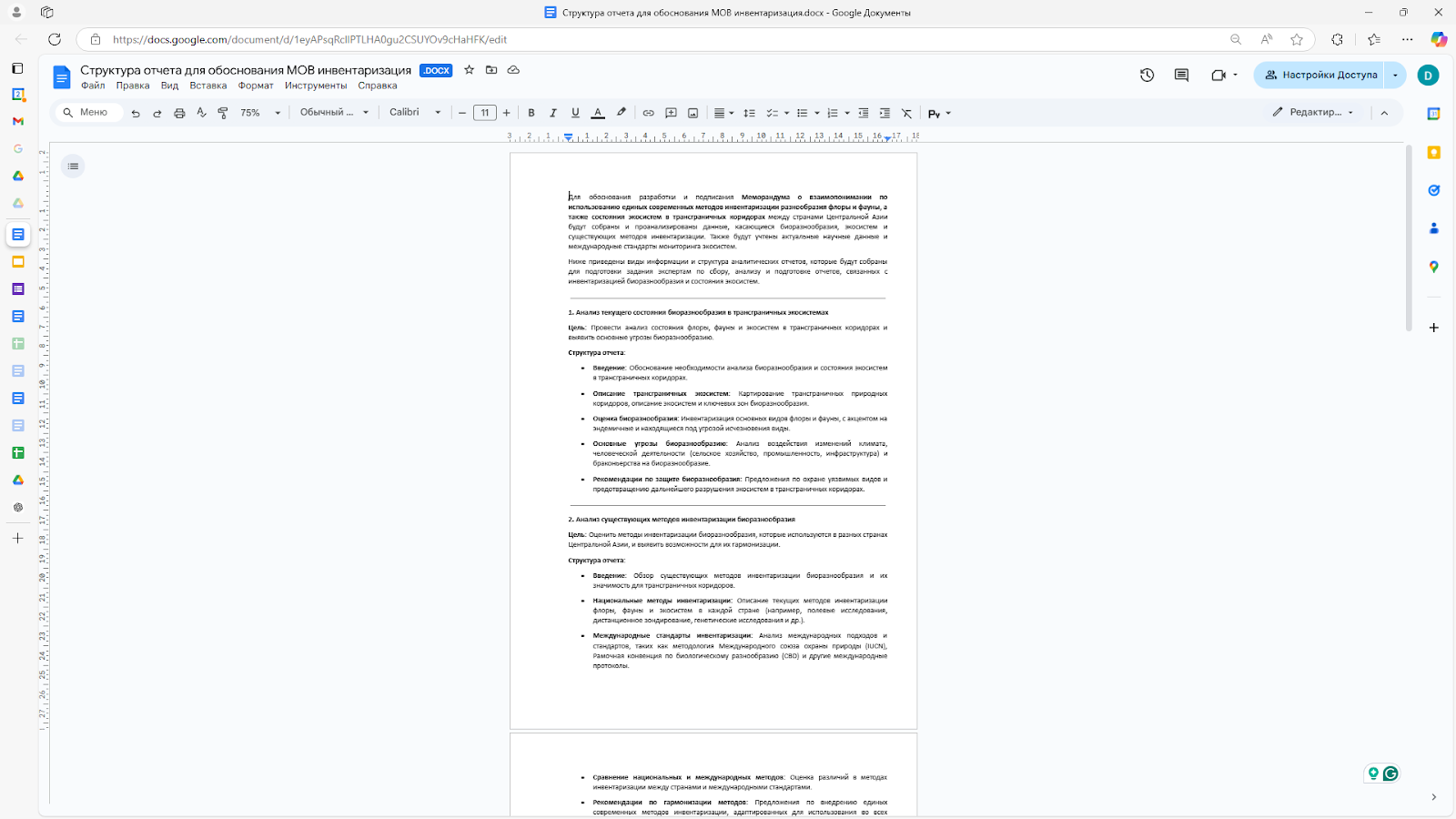 DOCUMENTS:
RESILAND TJ REGIONAL COMPONENT M&E SYSTEM
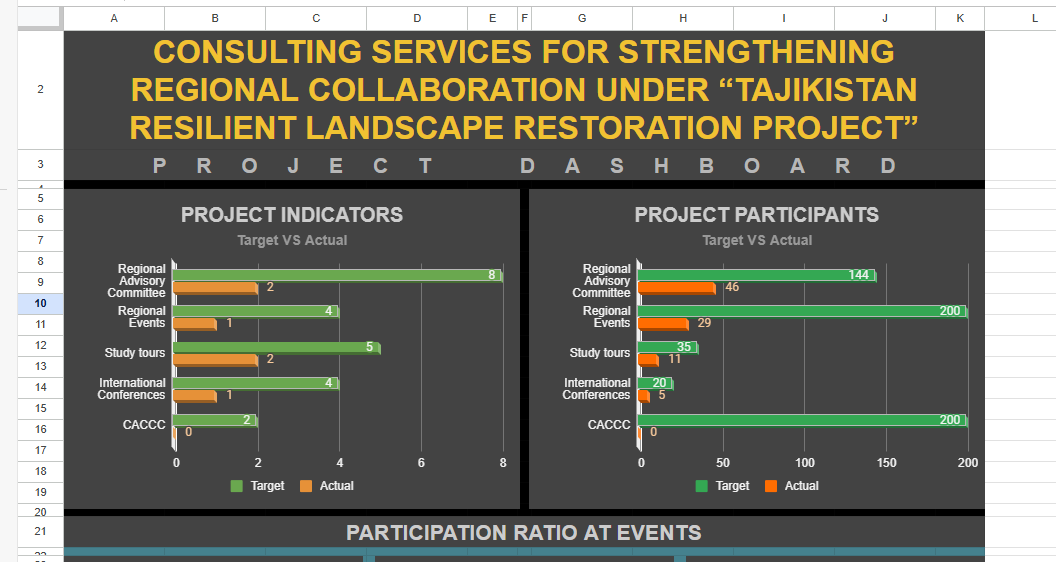 English, Russian, Tajik
LANGUAGE:
User Guide
Project Information (project background, contact information from CEP and CAREC)
Dashboard with visualization (graphs, maps)
Statistics (participants disaggregated by sex, uniqueness, events, countries, type of organization)
Link to documents (harmonized policies, expert reports, project reports)
Events (Agenda, List of participants, reports/minutes)
Participant details (name, position, organization, contacts)
CONTENT:
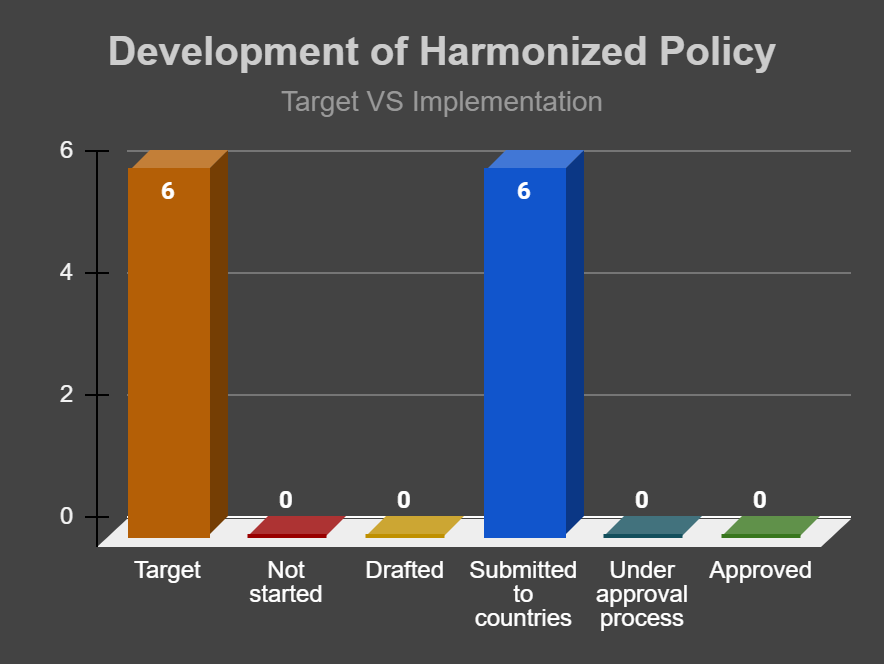 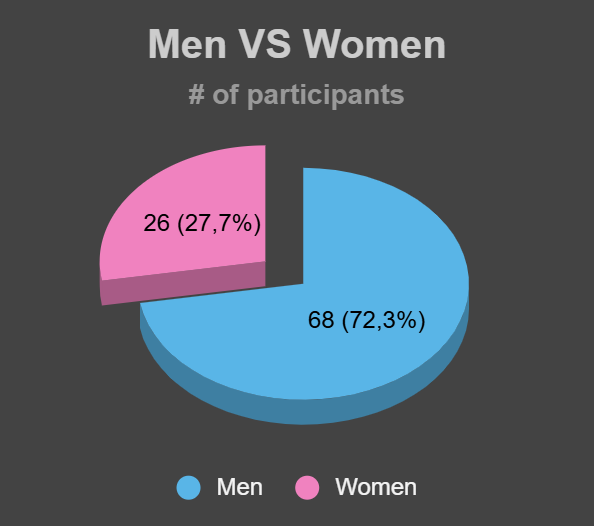 RESILAND TJ NATIONAL COMPONENTS M&E SYSTEM
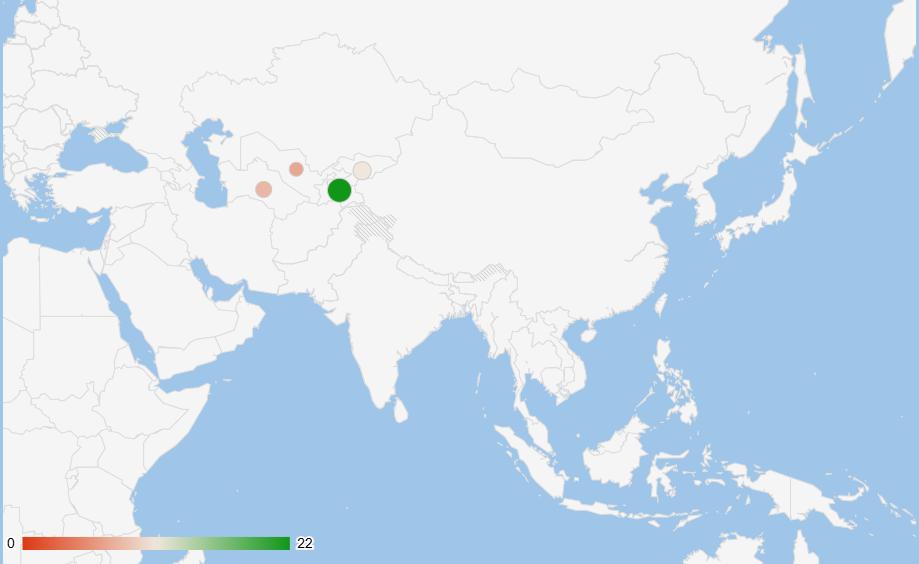 Indicators under discussion:
Areas and territories (by type of practice: forests, pastures, protected areas...) 
Project beneficiaries by territory, gender, and type of practice
Number of people trained (by area and gender);
Women's participation (by type of involvement in training, sub-grants, participation in assessments, planning...);
...
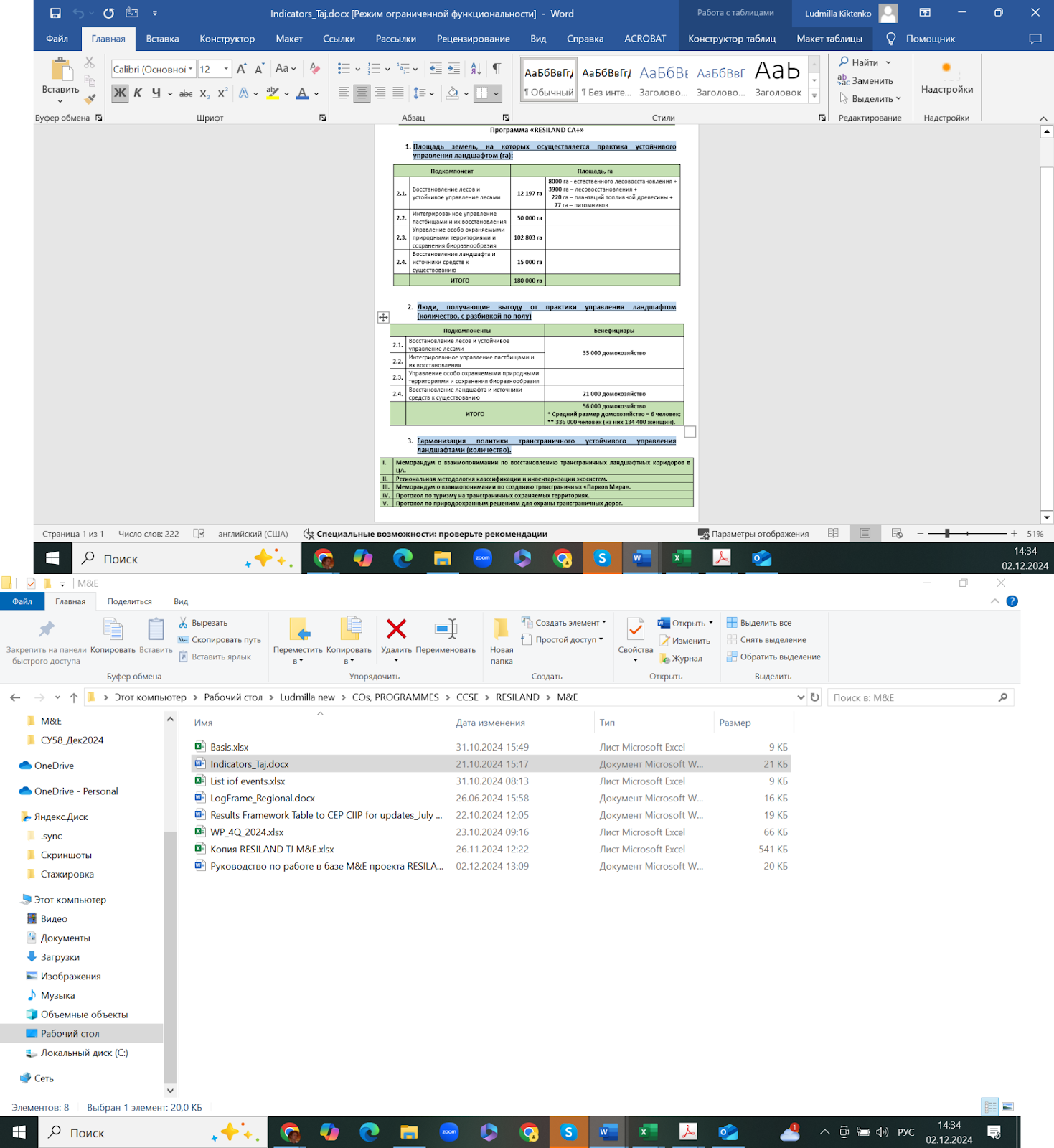 Next steps:
Harmonize data for merging at the regional level; 
Coordinate dashboards for placement at CACIP;
Identification of a responsible person from PIU;
Development of a format, an M&E database in Google, and a user manual.
RESILAND CA+ COMMUNICATION STRATEGY
Submitted to WB for comments
STATUS:
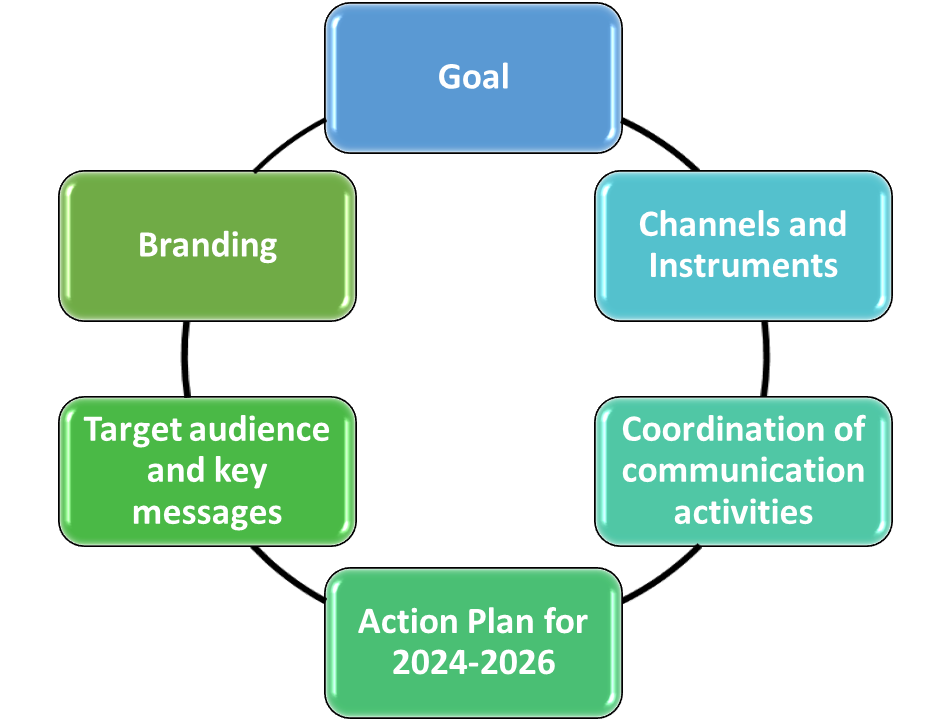 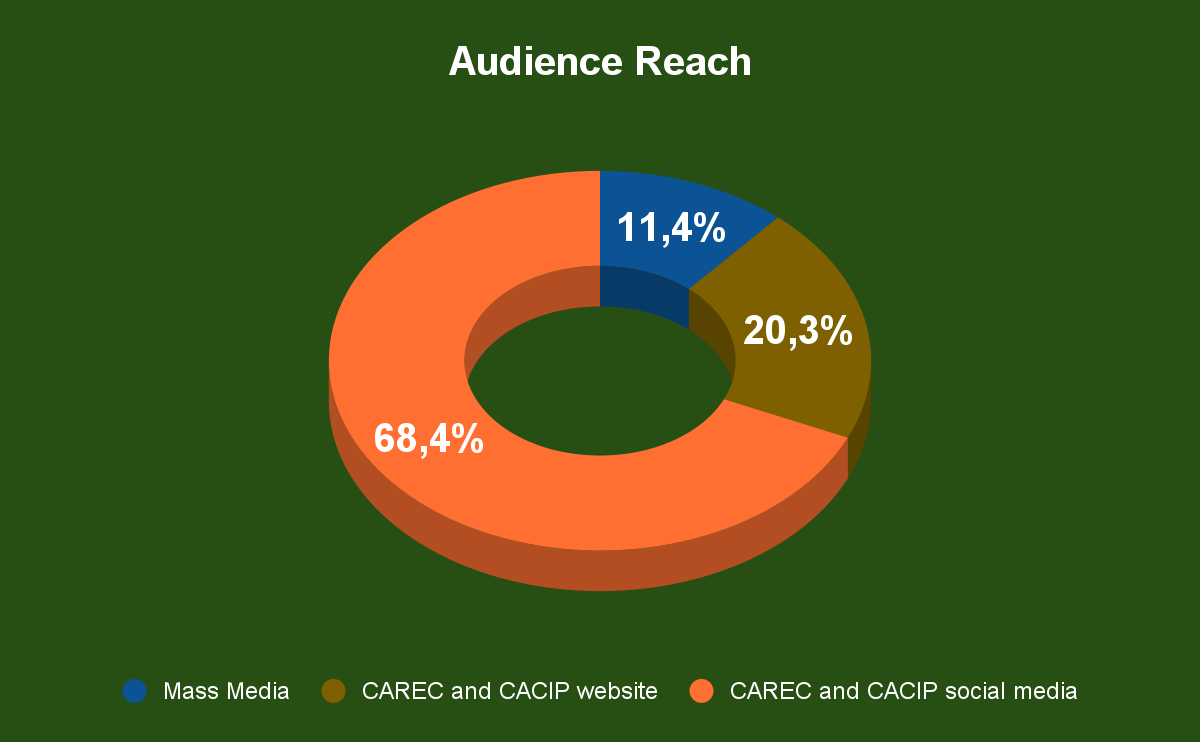 CONTENT
Data collection
REGIONAL KNOWLEDGE EXCHANGE PLATFORM
Integration into the database
Content analysis
Goal:
Organizing knowledge: Development of a system for classifying and storing knowledge
Increasing accessibility: Creating a structure for quickly finding and analyzing information
Process optimization: Reducing time spent accessing relevant data
Knowledge Management Portal
Link:
Unification of recording format
Classification
Objective:
Knowledge identification: Identifying and classifying existing textual materials.
Classification: Division of knowledge into types, topics, and levels of detail.
Creating a database: Forming a platform for storing and using knowledge.
Developing a codification methodology: Defining standards for classification and recording.
Knowledge codification process
WORK PLAN FOR 2025
UZBEKISTAN RESILIENT LANDSCAPES RESTORATION PROJECT
Sub-component 1.3. Strengthen Regional Collaboration
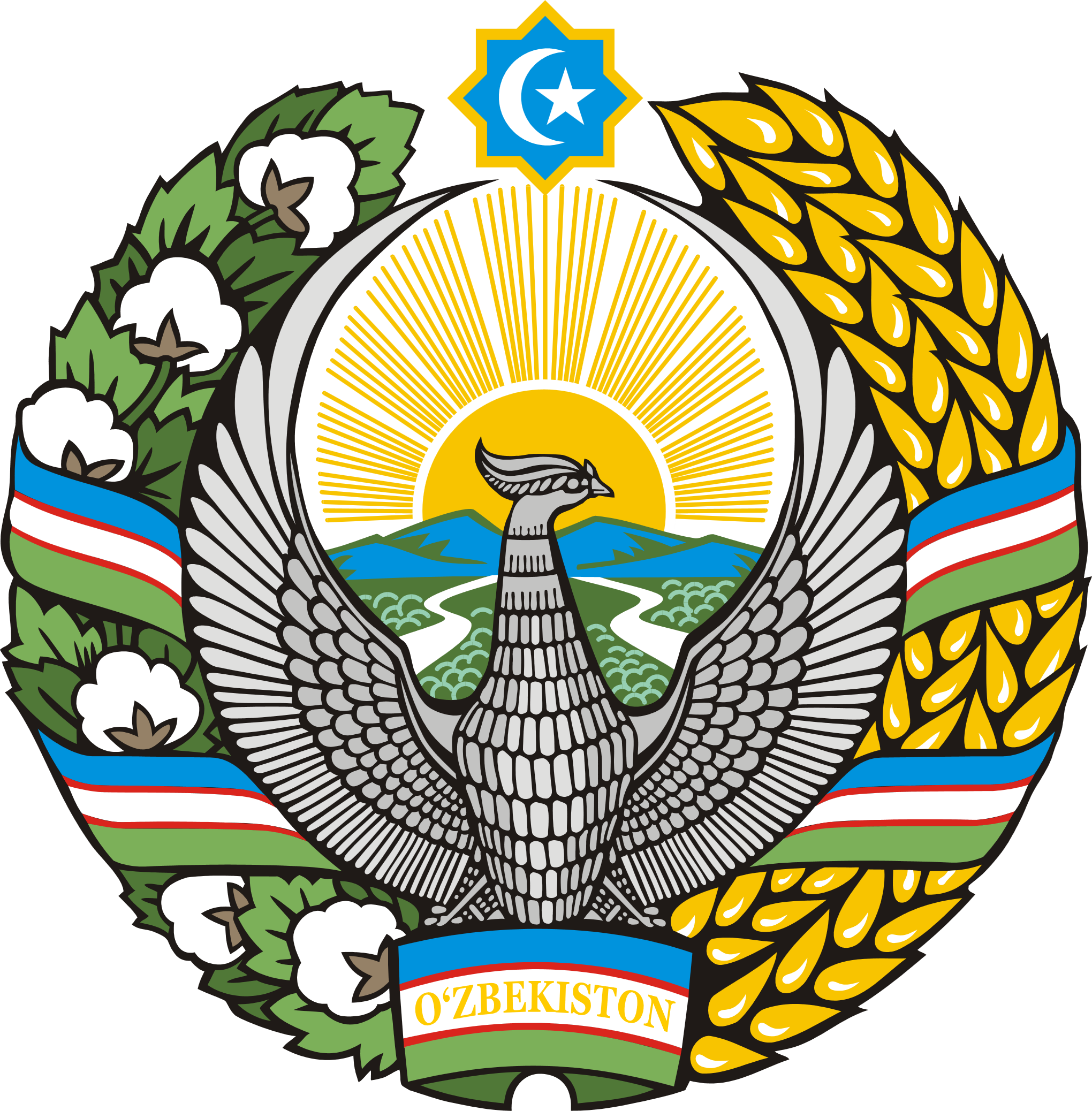 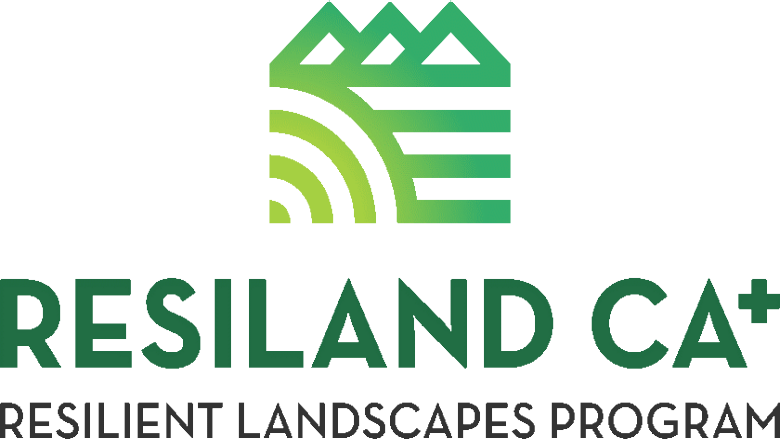 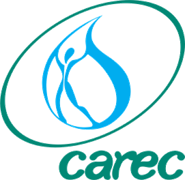 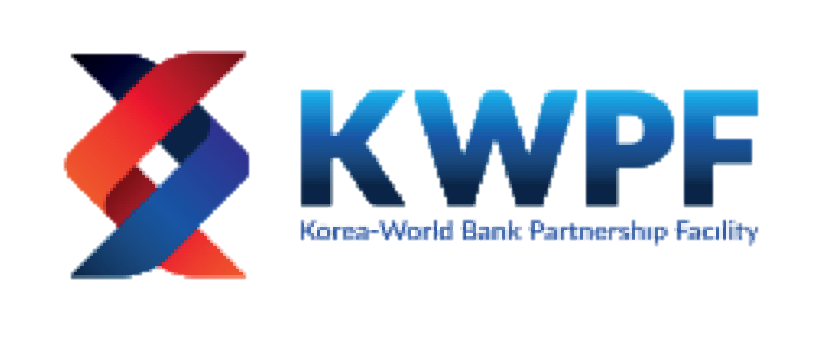 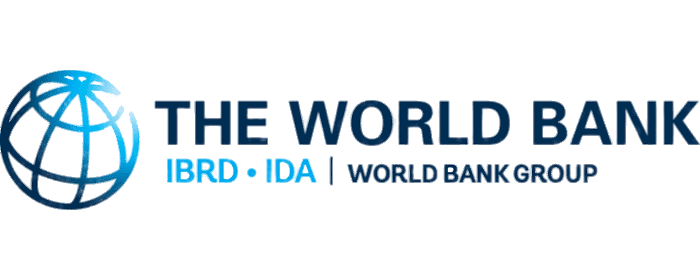 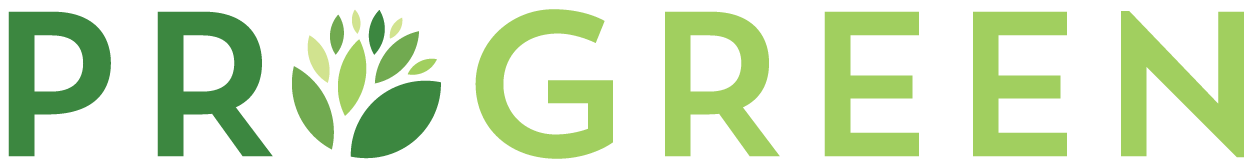 IMPLEMENTING AGENCY:
Forestry Agency under the Ministry of Ecology, Environmental Protection and Climate Change of the Republic of Uzbekistan
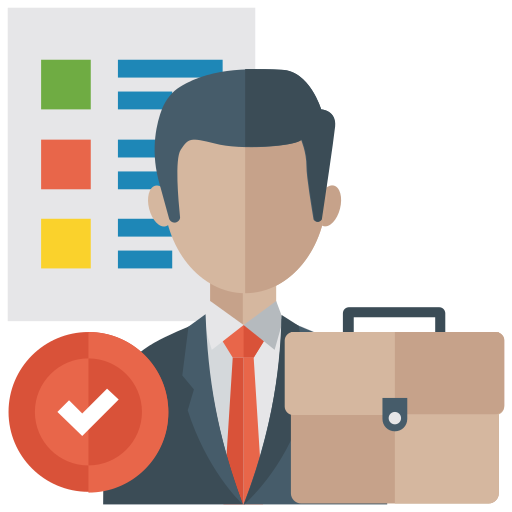 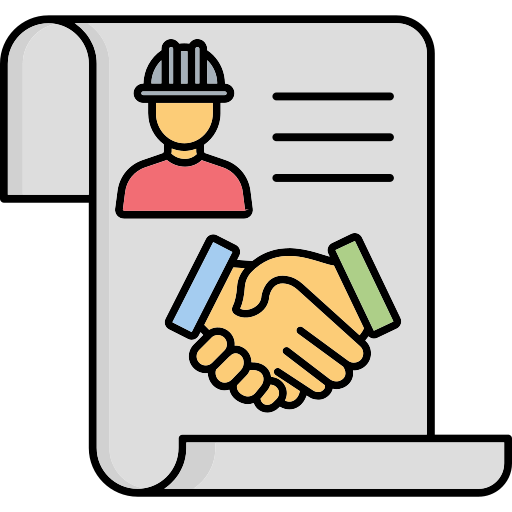 SUBCONTRACT AGENCY:
The Regional Environmental Centre for Central Asia
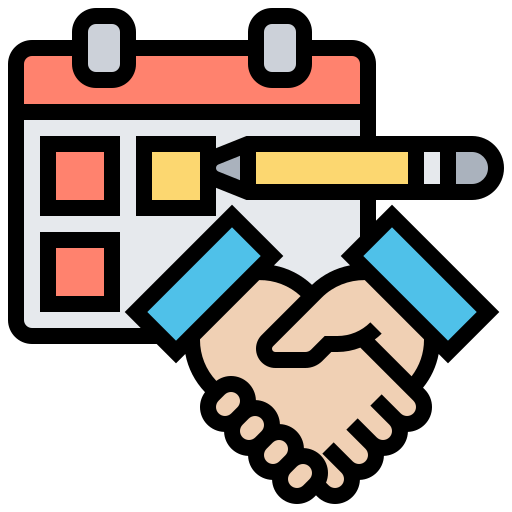 IMPLEMENTING PERIOD:
2025 - 2028
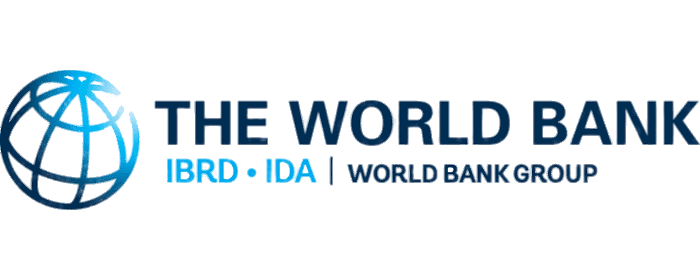 US $ 1,0 mln from IDA
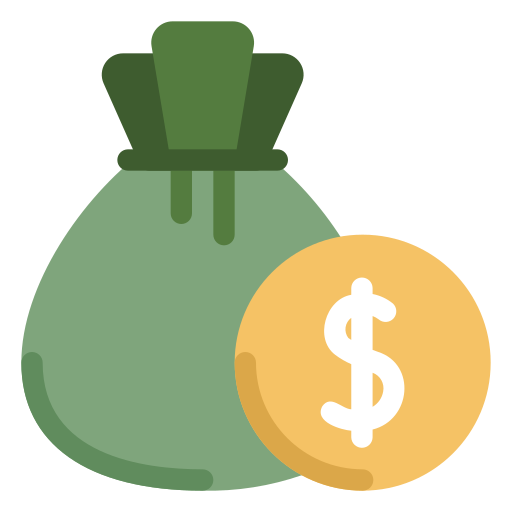 BUDGET:
US $ 1,0 mln from PROGREEN
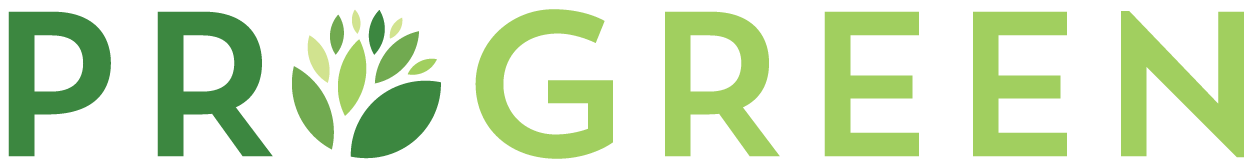 Promote Uzbekistan’s collaboration with Central Asia countries on transboundary cooperation and landscape restoration, given the critical need to address emerging threats at the regional level, including impacts of climate change.
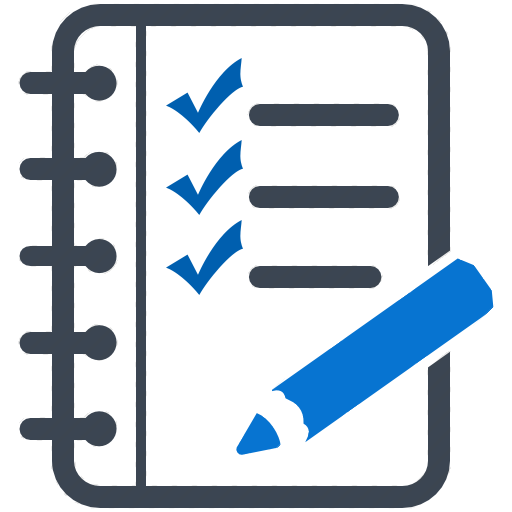 OBJECTIVE:
PLANNED ACTIVITIES
Sub-component 1.3. Strengthen Regional Collaboration
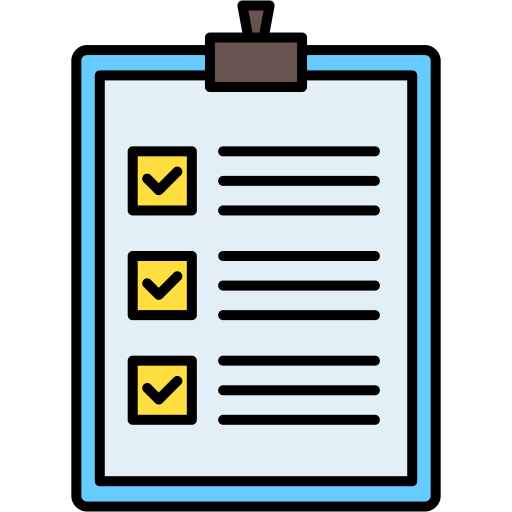 Development of sustainability plan for the continued operation
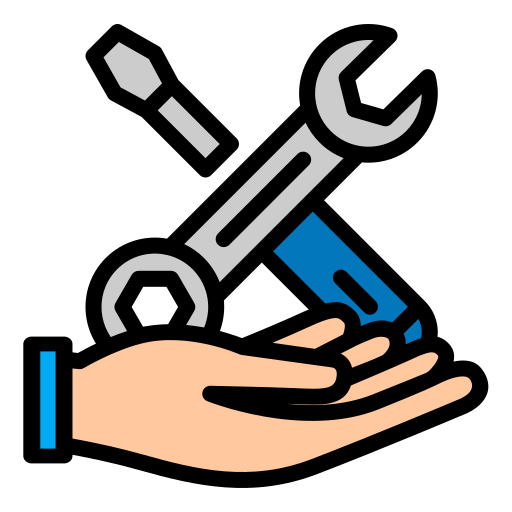 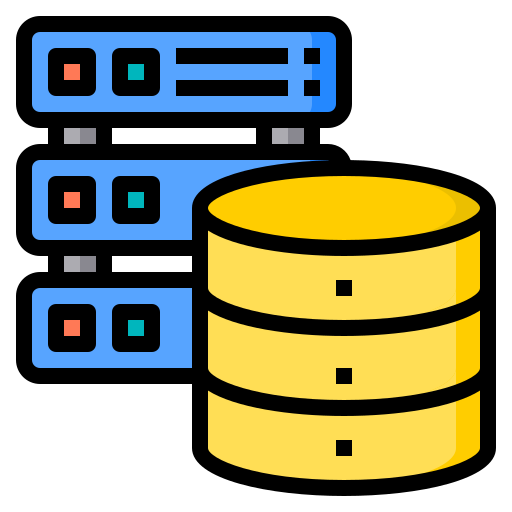 Development of Regional online database
Operation and Maintenance
85%
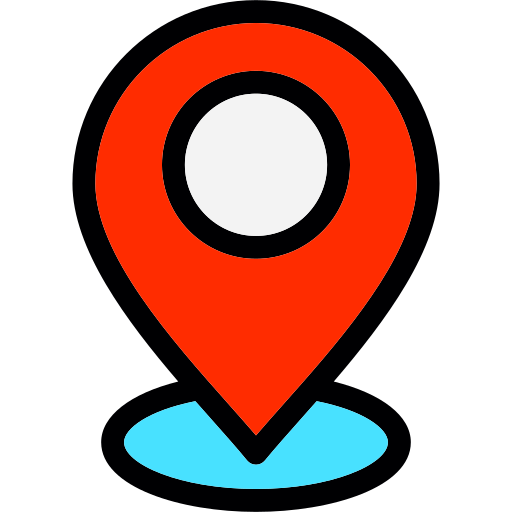 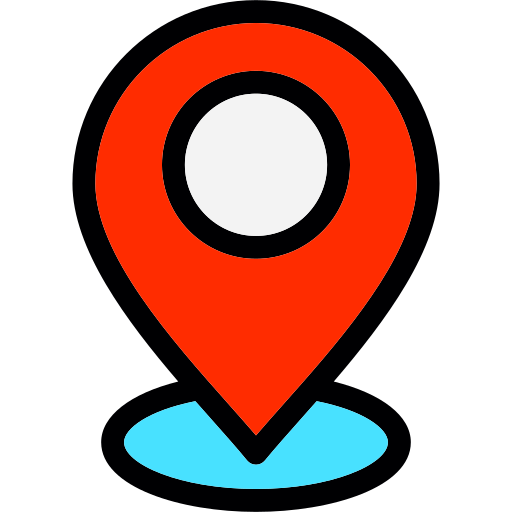 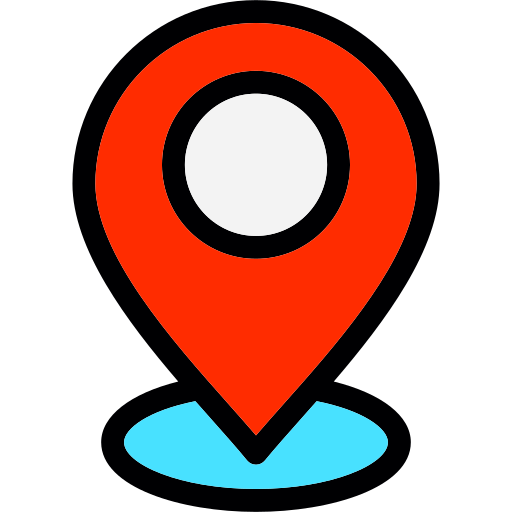 End
Start
Mid-Term
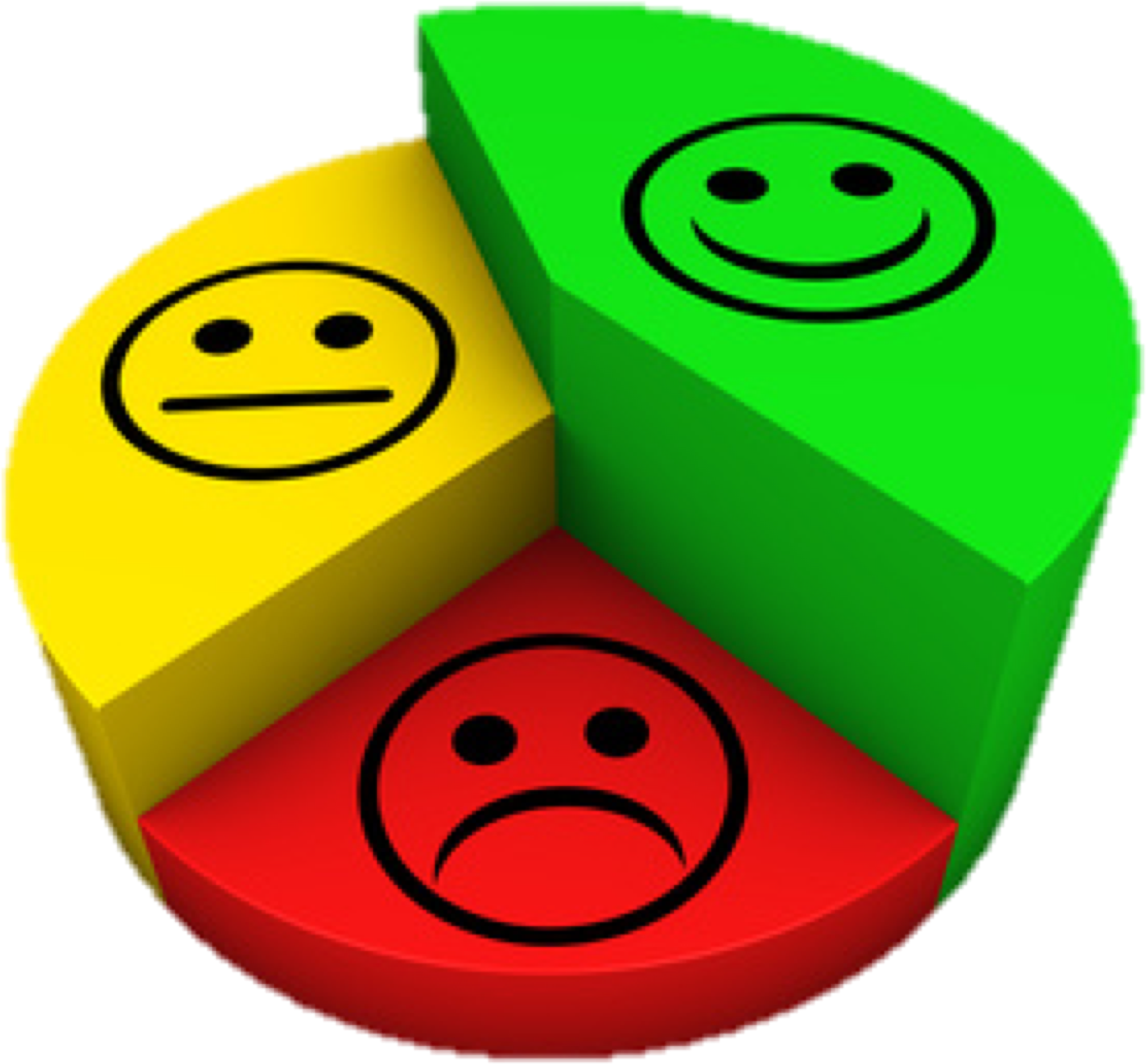 Final online survey on users’ satisfaction
Mid-Term online survey on users’ satisfaction
2
4
8
Regional thematic activities on the development of a regional online database
2025, 2026, 2027, 2028
Central Asia Climate Change Conferences (CACCC)
2027, 2028
Regional Advisory Committee meetings (RAC)
2025, 2026, 2027, 2028
Monitoring, Evaluation, and Reporting
Quarterly reports on implemented activities with statistic and visual graphics
Overall Coordination
Coordination of regional component under the RESILAND CA+ Programme
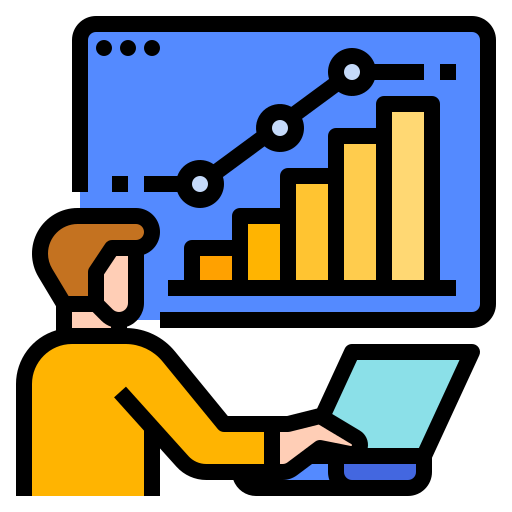 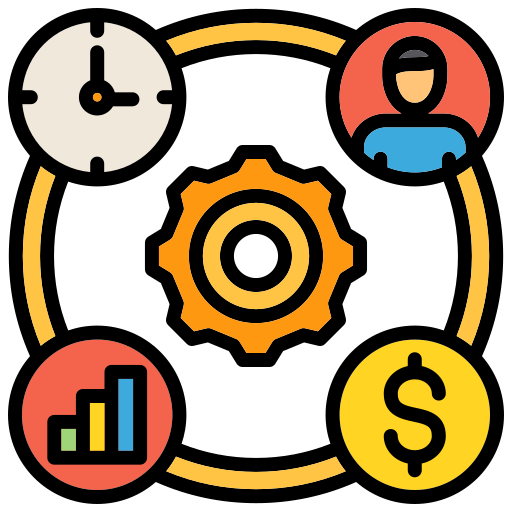 KYRGYZ REPUBLIC RESILIENT LANDSCAPES RESTORATION PROJECT
Sub-component 1.3. Strengthen Regional Collaboration (Set 1)
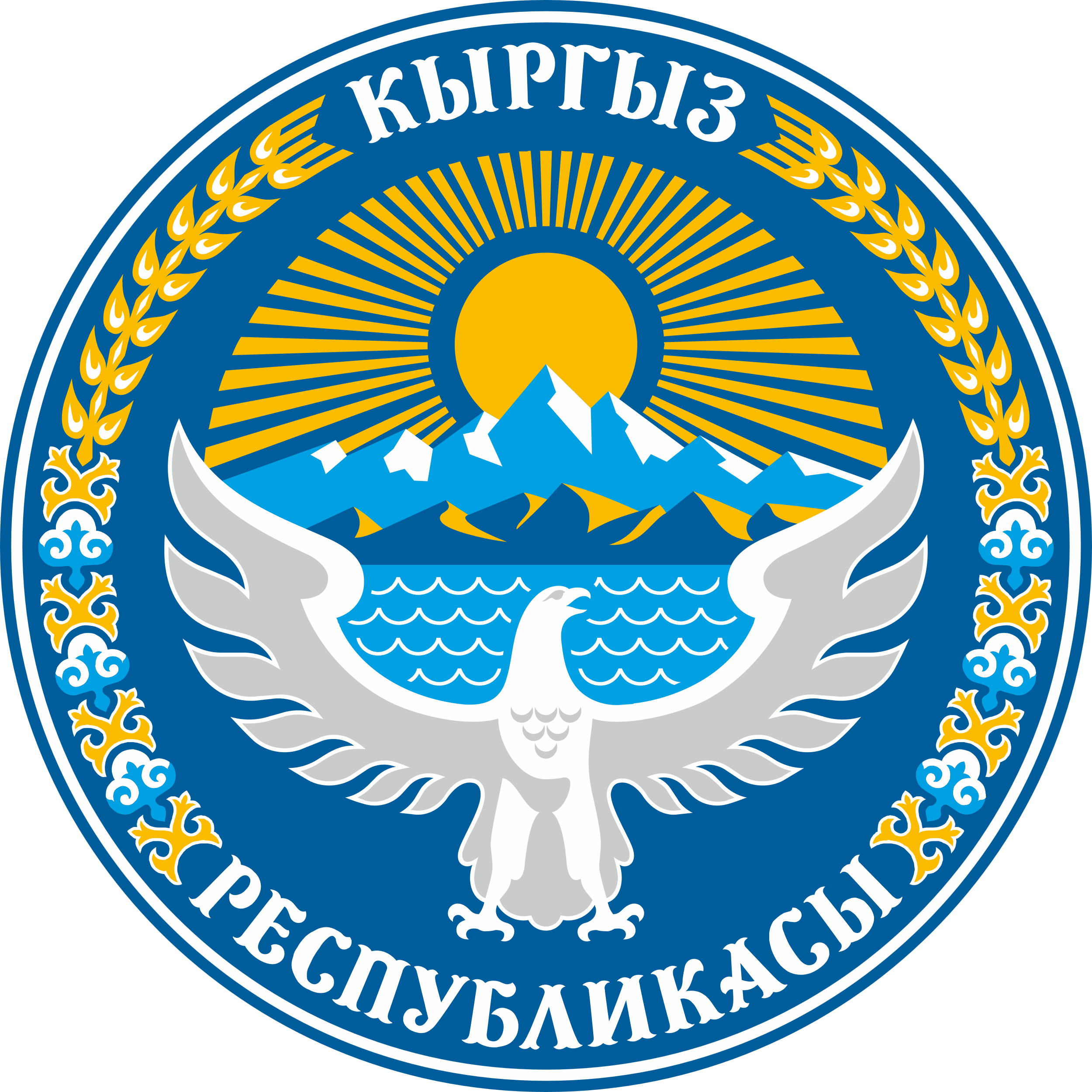 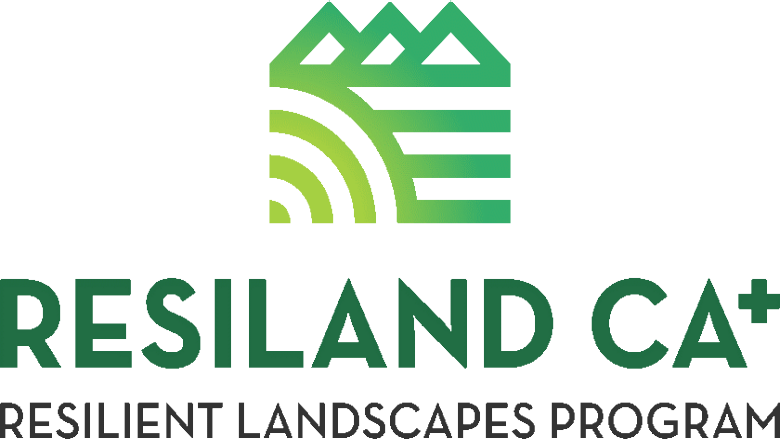 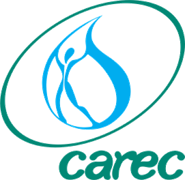 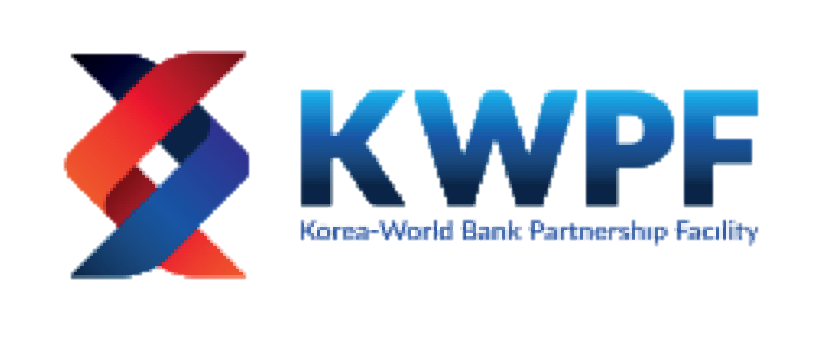 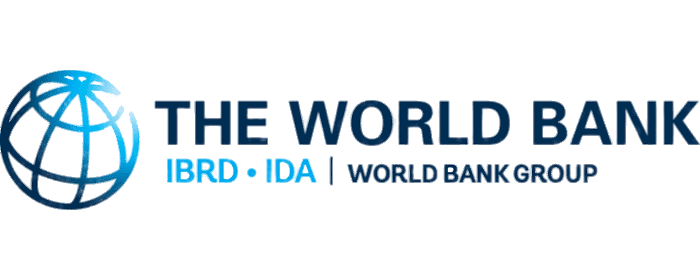 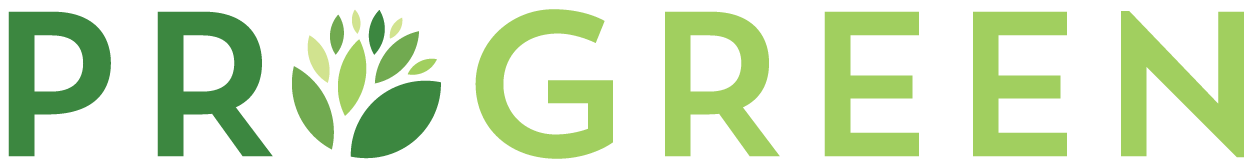 IMPLEMENTING AGENCY:
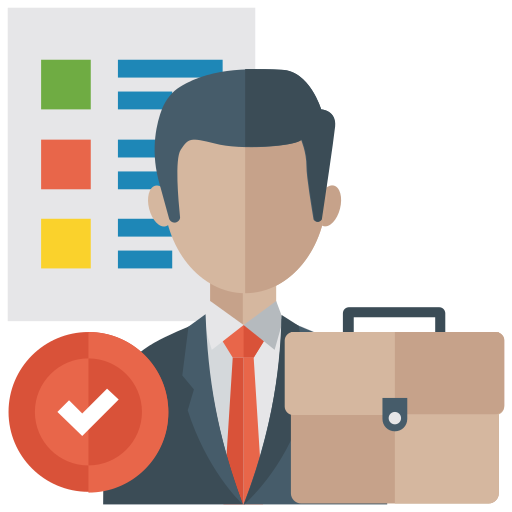 Ministry of Emergency Situations of Kyrgyz Republic
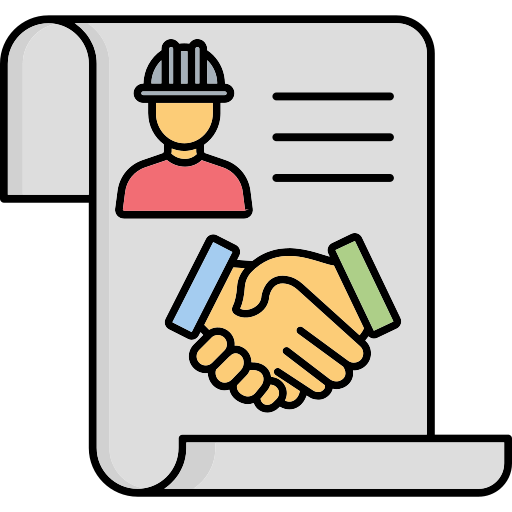 SUBCONTRACT AGENCY:
The Regional Environmental Centre for Central Asia
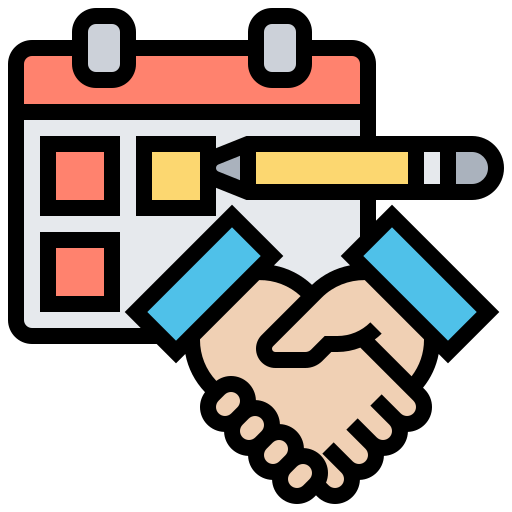 IMPLEMENTING PERIOD:
2025 - 2028
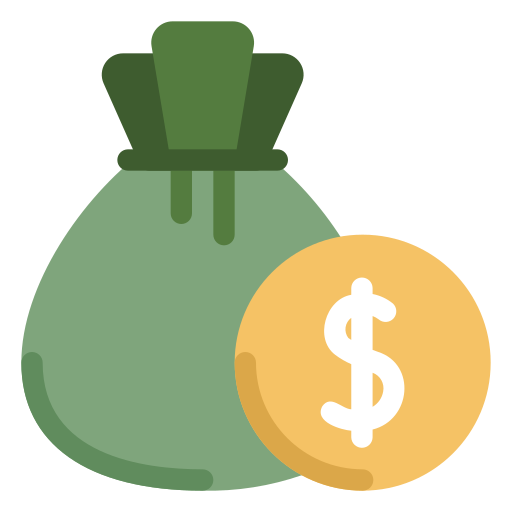 US $ 1,0 mln from PROGREEN
BUDGET:
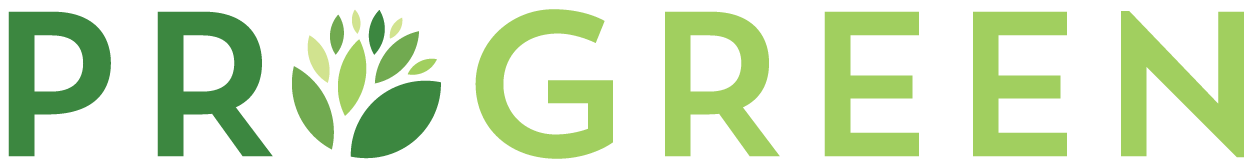 Promote Kyrgyz Republic’s collaboration with Central Asia countries on transboundary cooperation and landscape restoration, given the critical need to address emerging threats at the regional level, including impacts of climate change.
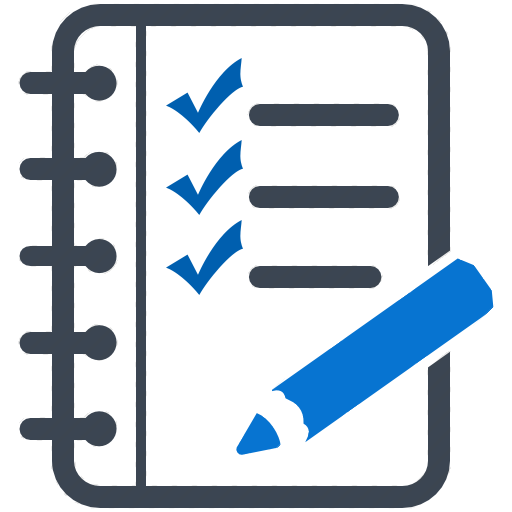 OBJECTIVE:
PLANNED ACTIVITIES
Sub-component 1.3. Strengthen Regional Collaboration (Set 1)
Development of an online catalog of current and future
climate disasters
Development of a regional road map to mitigate the consequences of mudflows
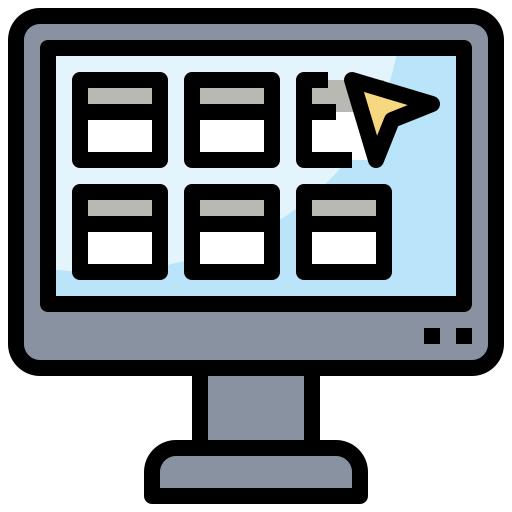 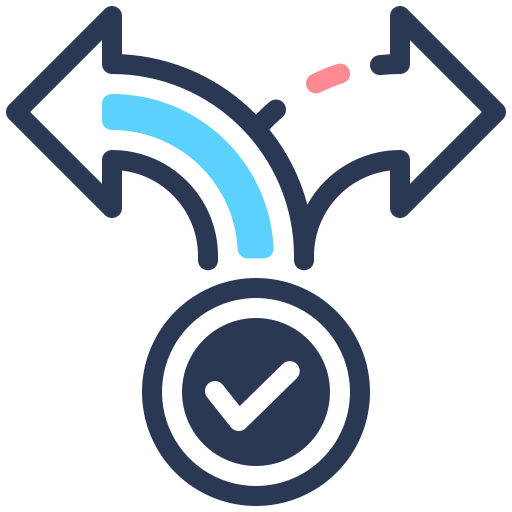 Preparation of guidance and recommendations on NBS
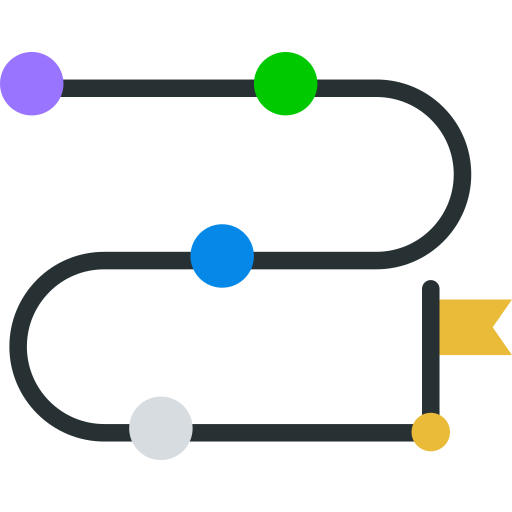 4
2
Sessions at International Mountain Conference with CA representatives
2025, 2026
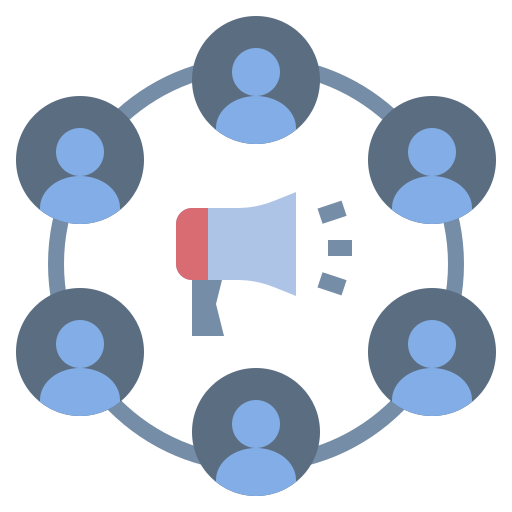 Glaciology Summer Schools in Kyrgyz Republic
2025, 2026, 2027, 2028
Disseminate of the OVOP model to engage communities
3
4
8
COPs participated by Kyrgyz Republic delegation
(up to 3 participants each)
2025, 2026, 2027
Regional thematic activities on the development of an online catalog
2025, 2026, 2027, 2028
Regional Advisory Committee meetings (RAC)
2025, 2026, 2027, 2028
Monitoring, Evaluation, and Reporting
Quarterly reports on implemented activities with statistic and visual graphics
Overall Coordination
Coordination of regional component under the RESILAND CA+ Programme
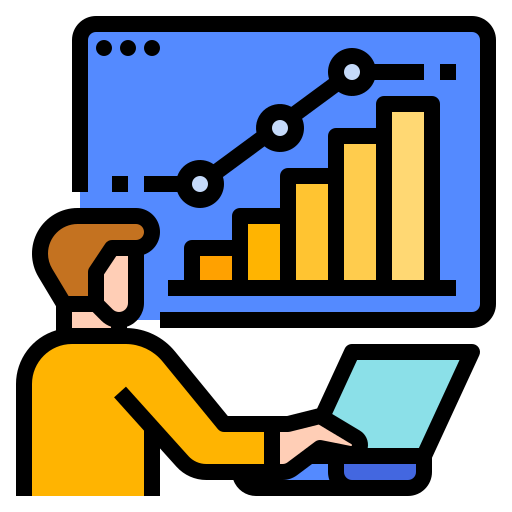 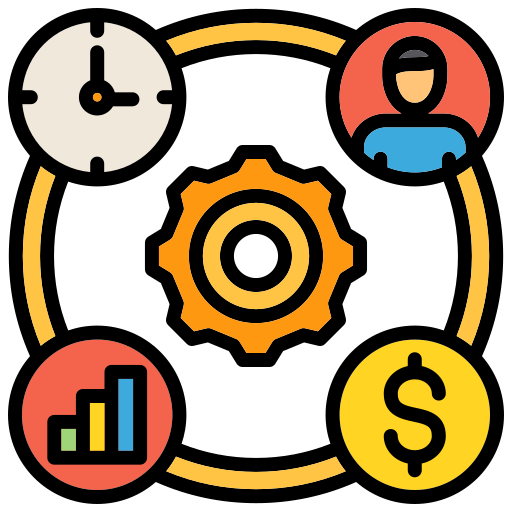 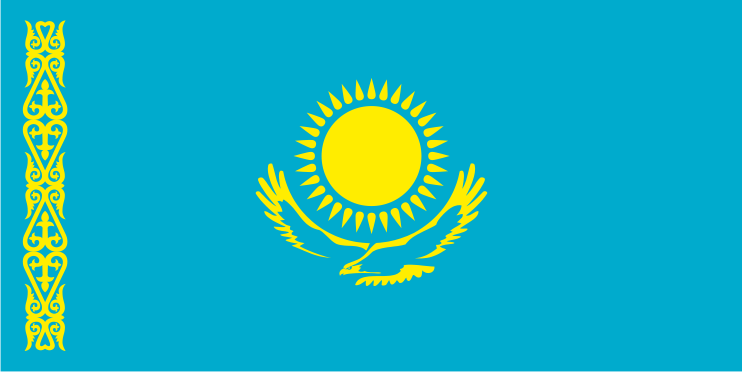 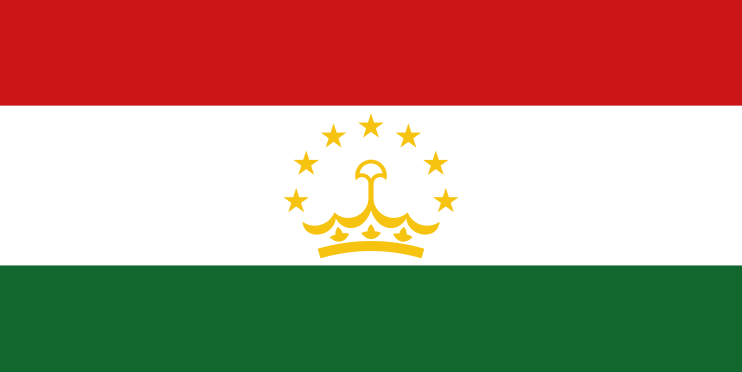 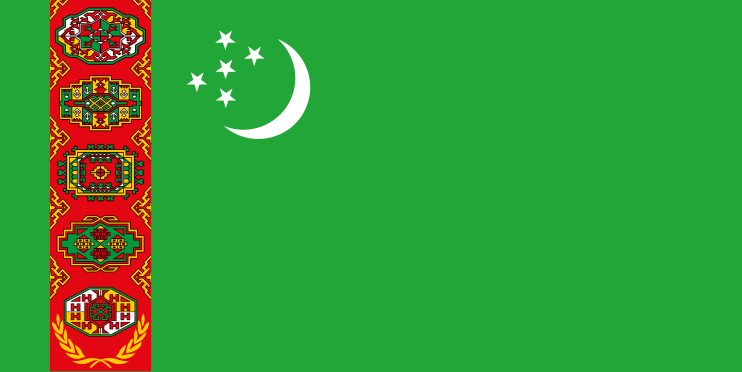 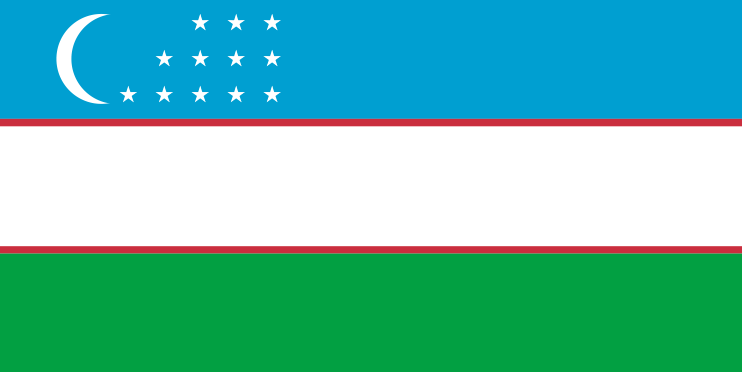 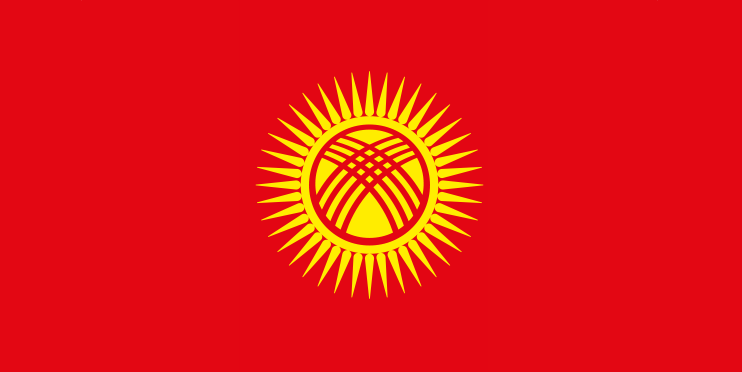 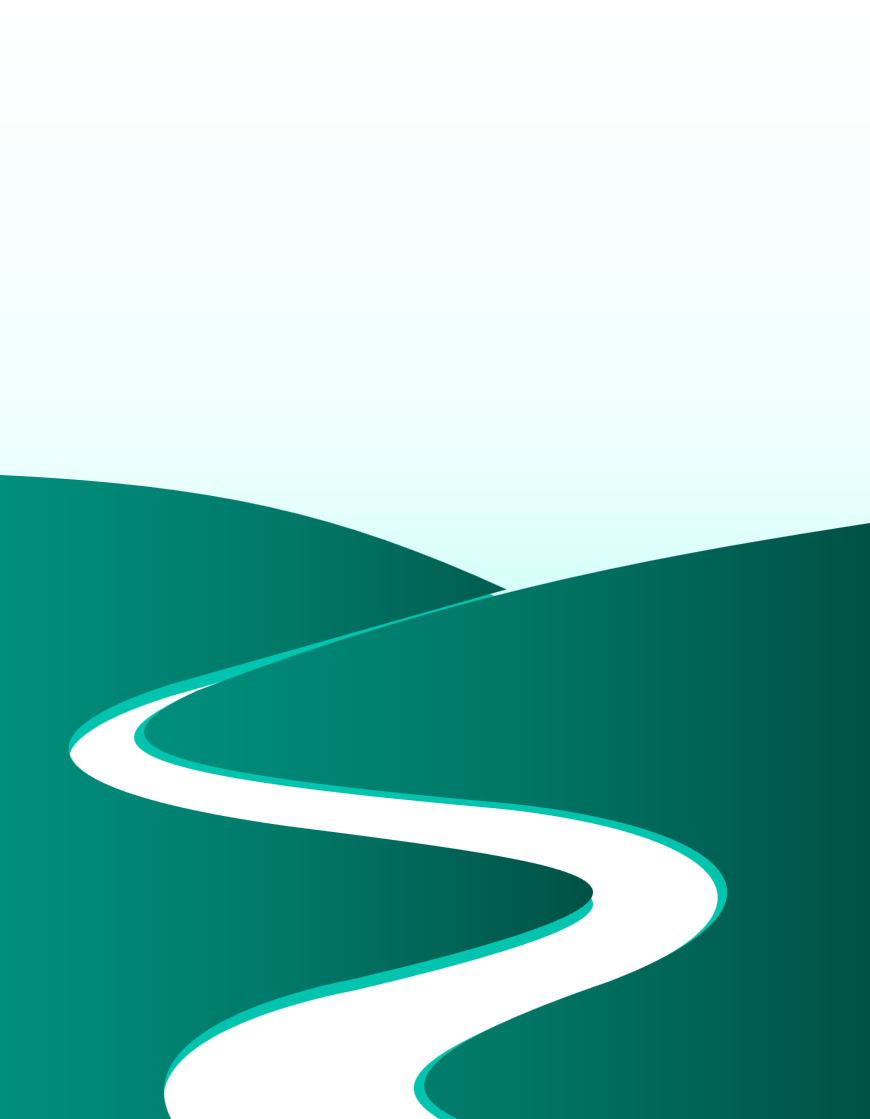 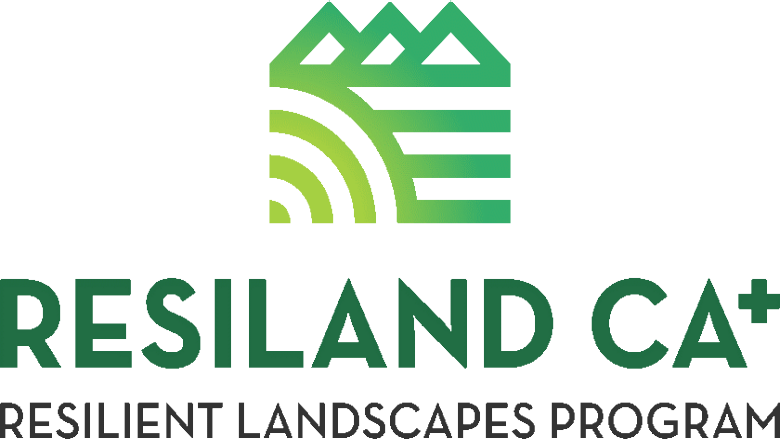 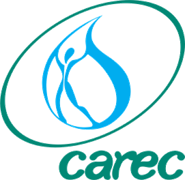 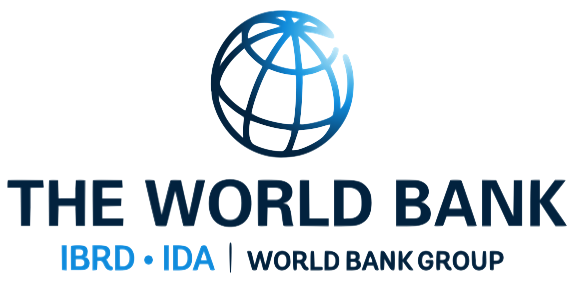 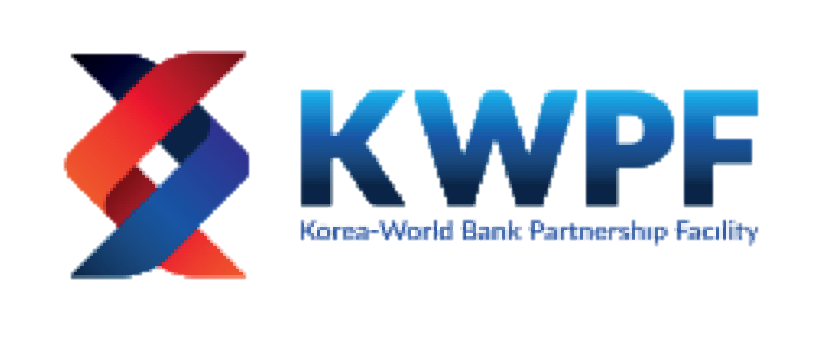 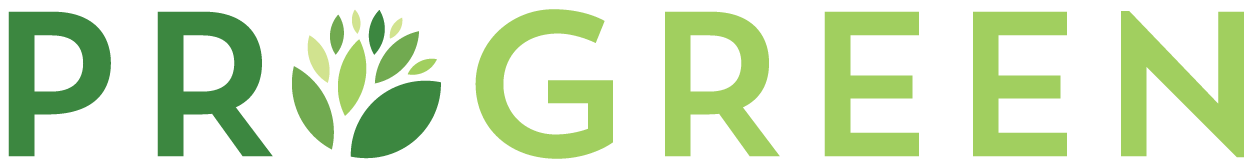 THANK YOU!
The Regional Environmental Centre for Central Asia 
https://carececo.org/main 
https://centralasiaclimateportal.org